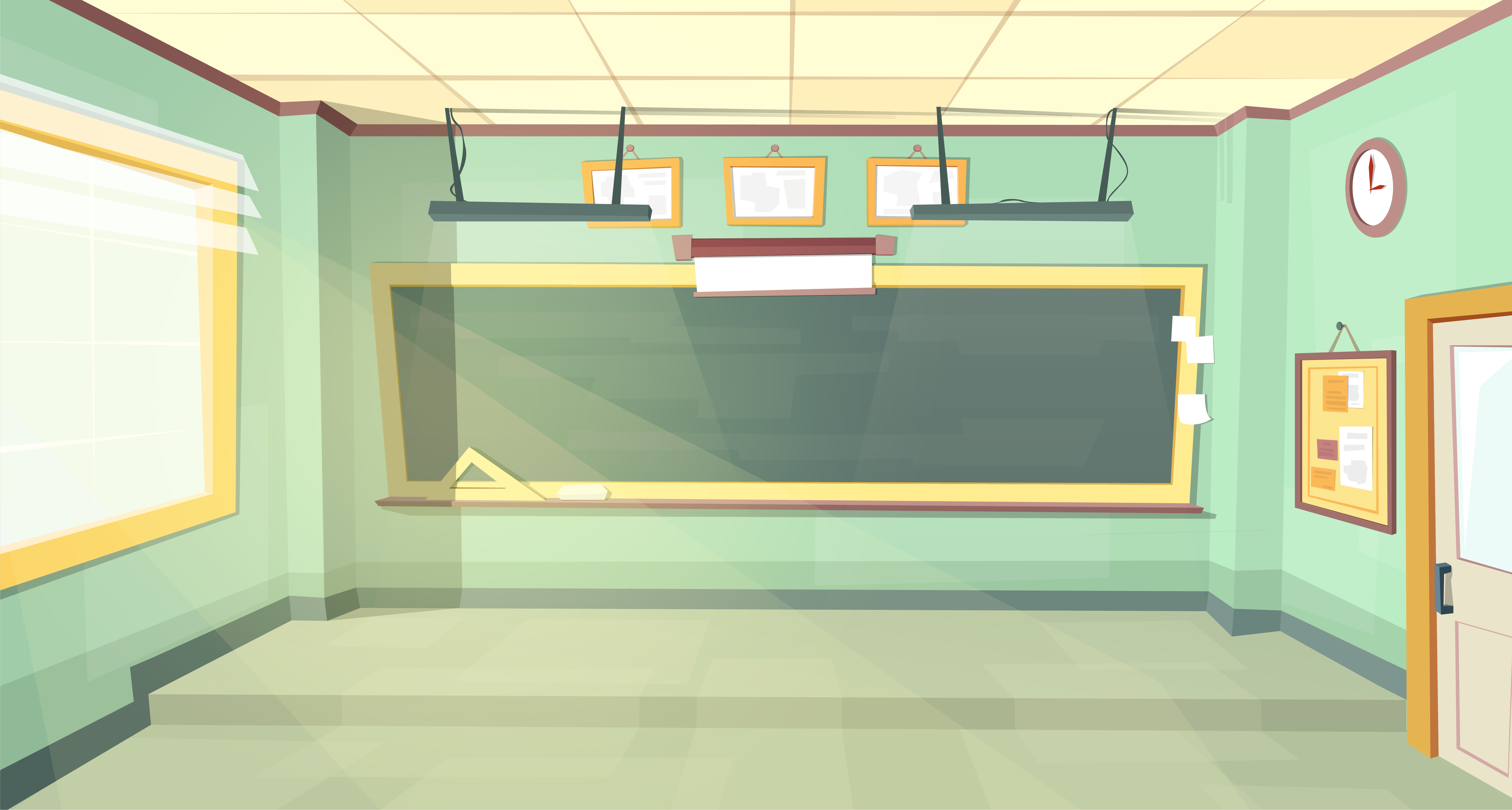 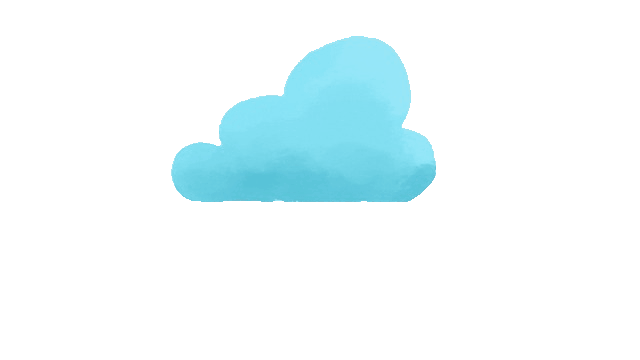 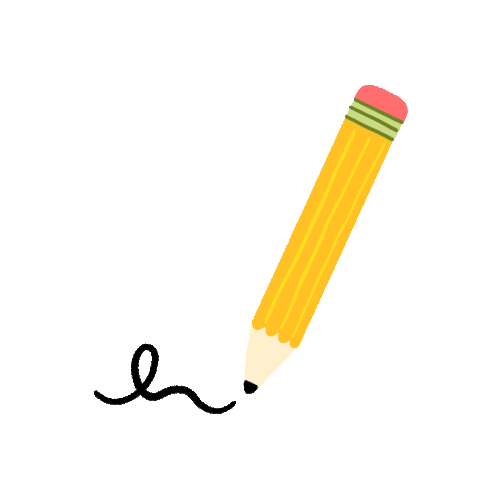 TRƯỜNG TIỂU HỌC ÁI MỘ A
Bài giảng điện tử Lớp 3
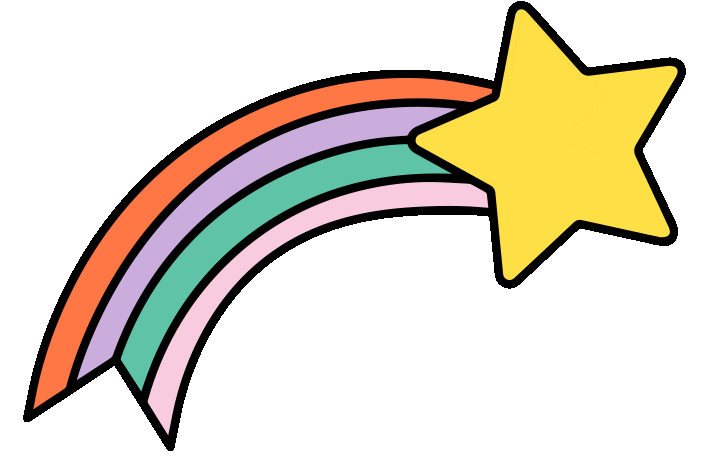 Môn: Toán
Môn: Toán
Bài: Bảng nhân 9 ( tiết 1)
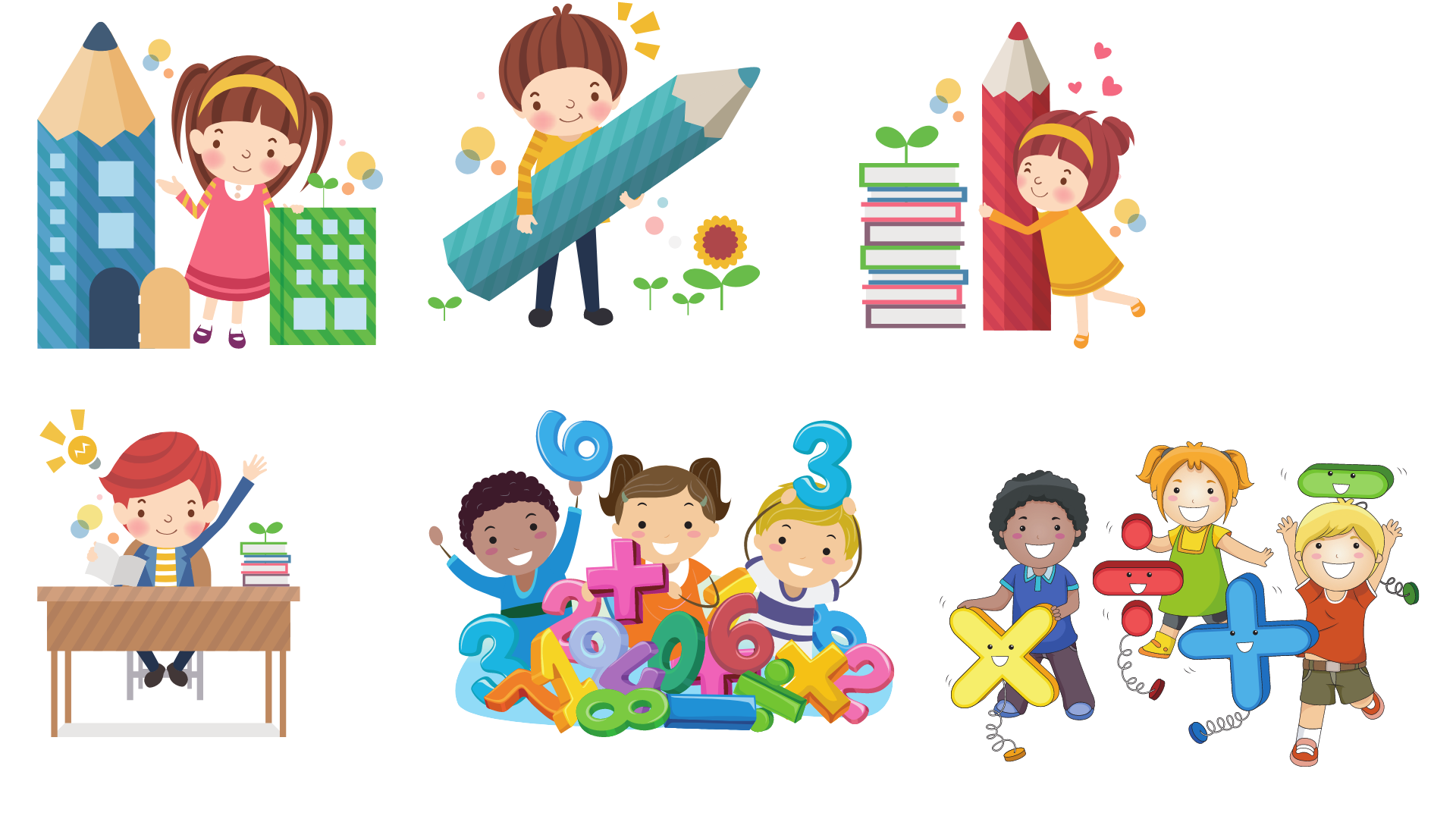 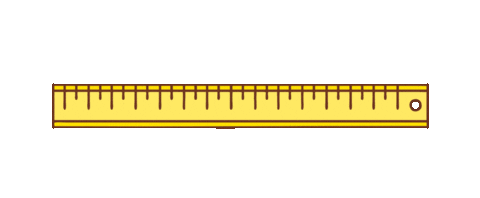 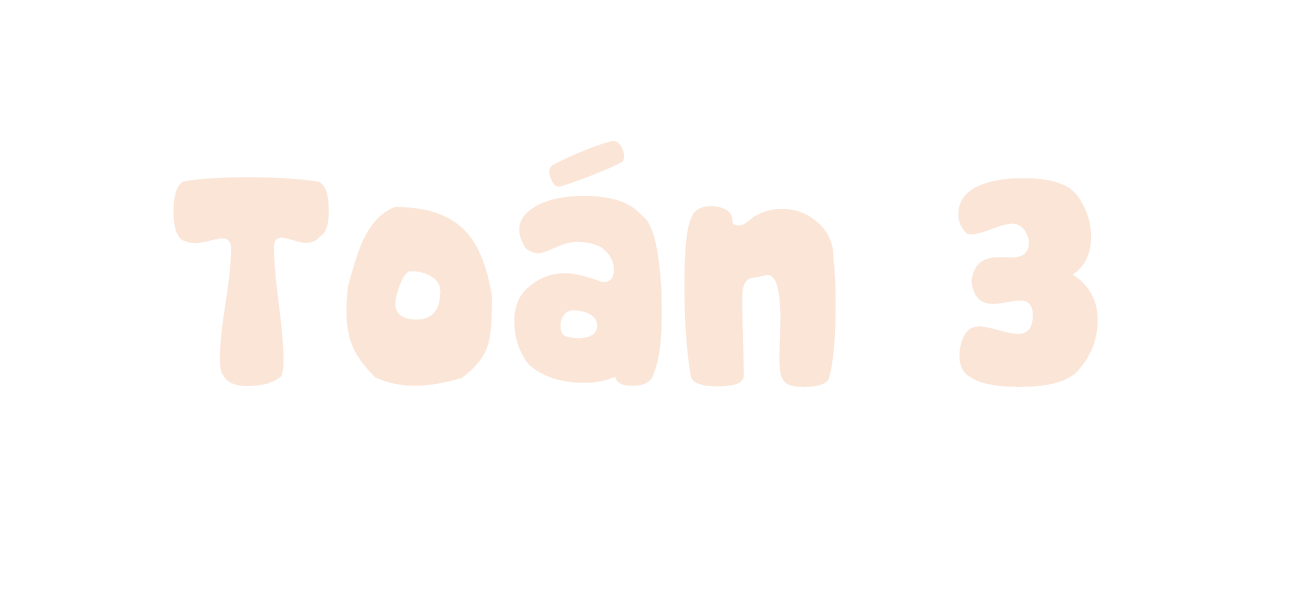 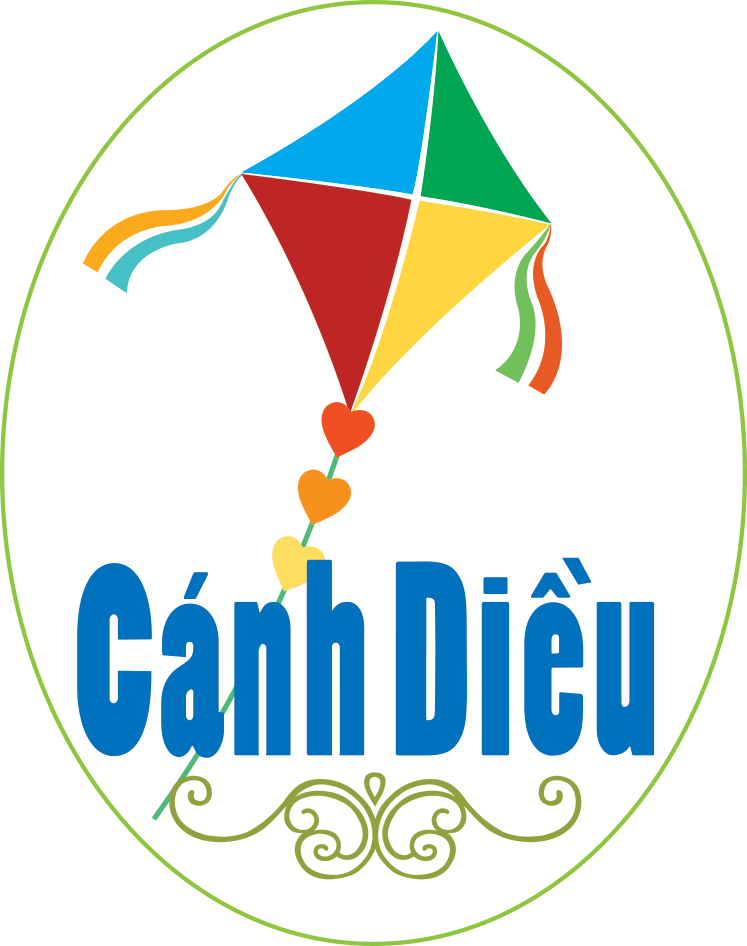 Bảng nhân 9 (tiết 1)
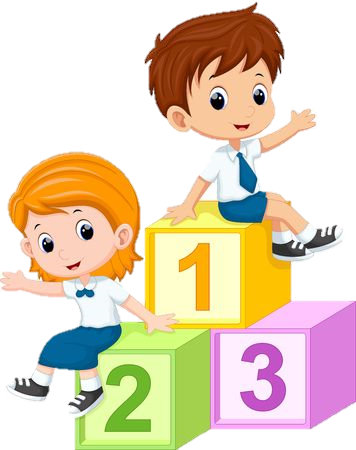 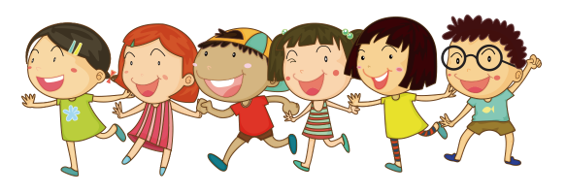 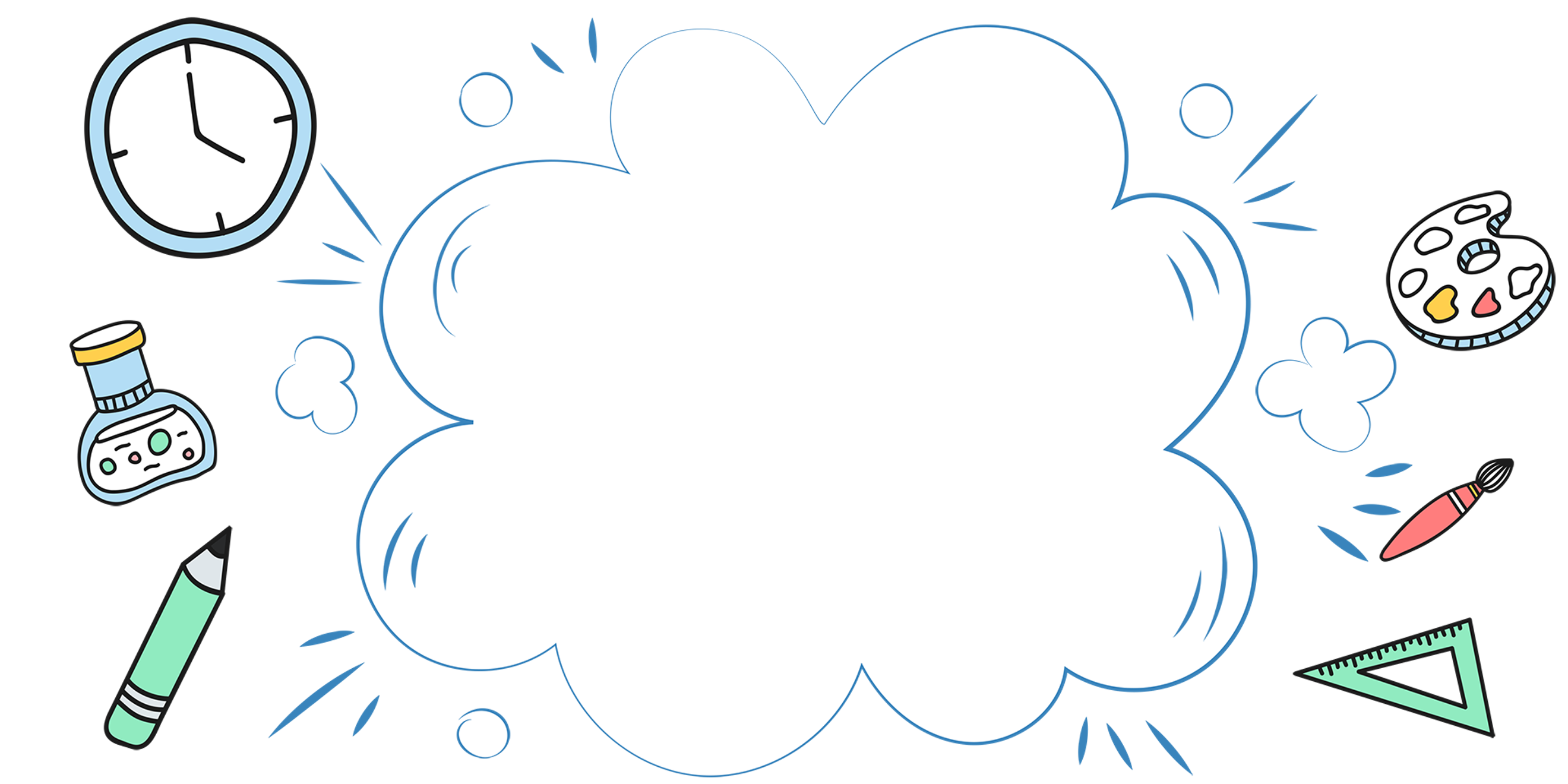 Khởi động
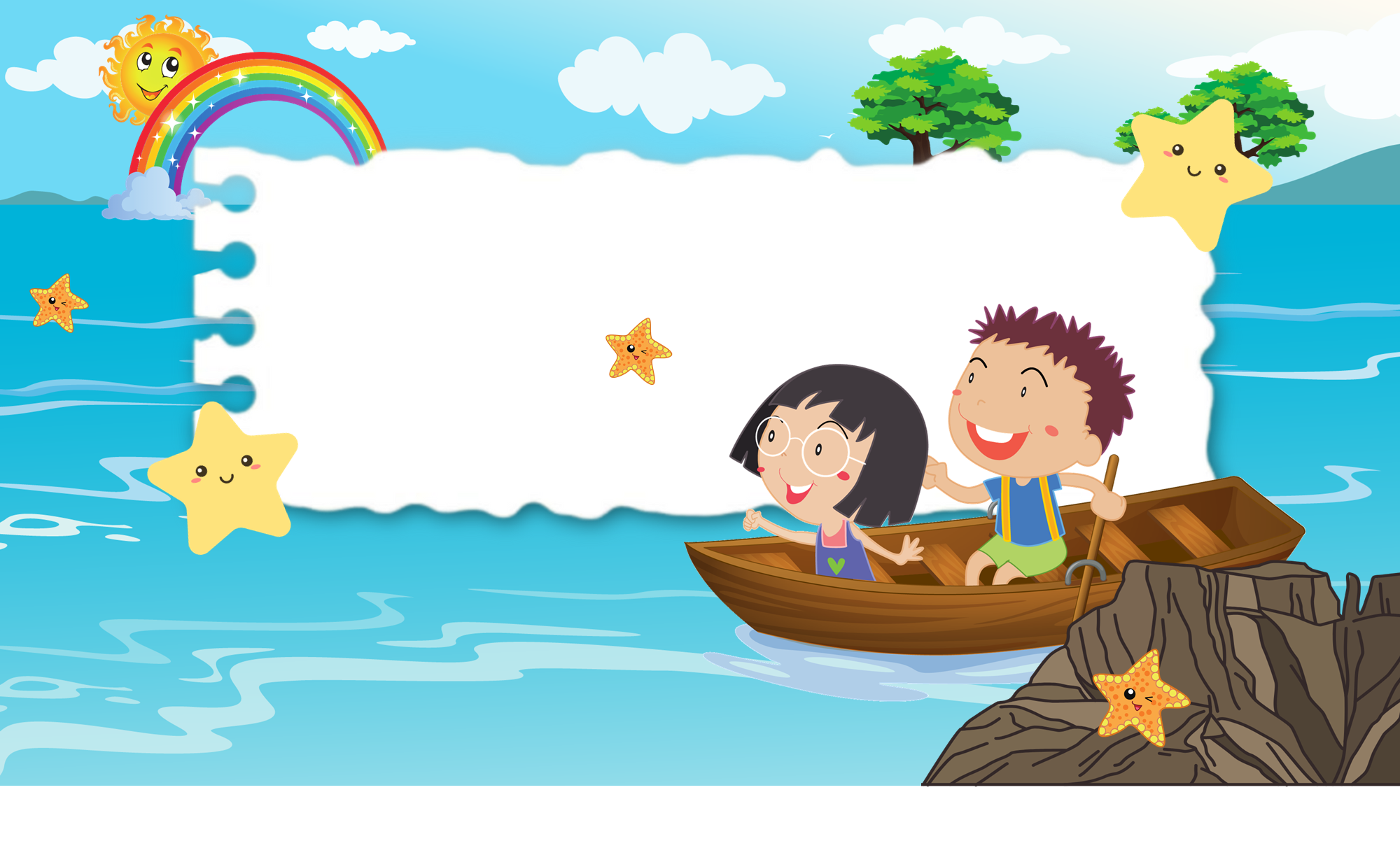 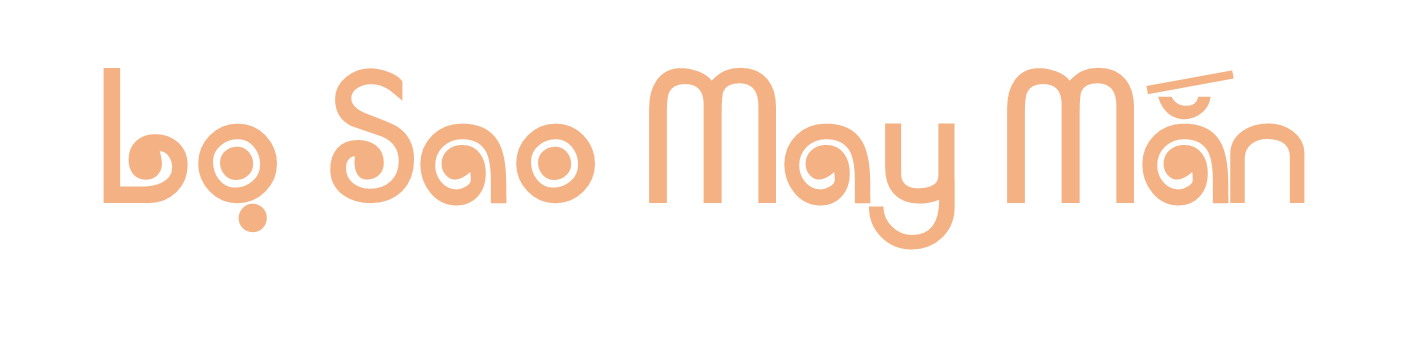 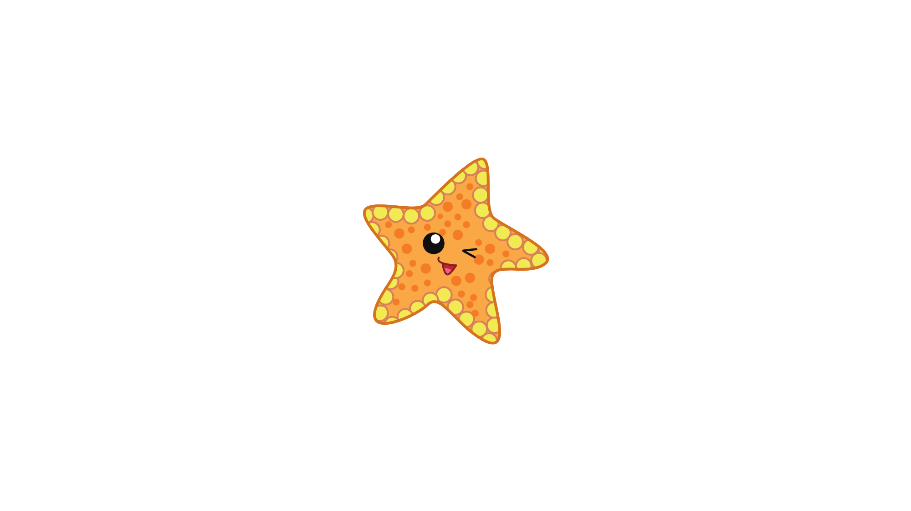 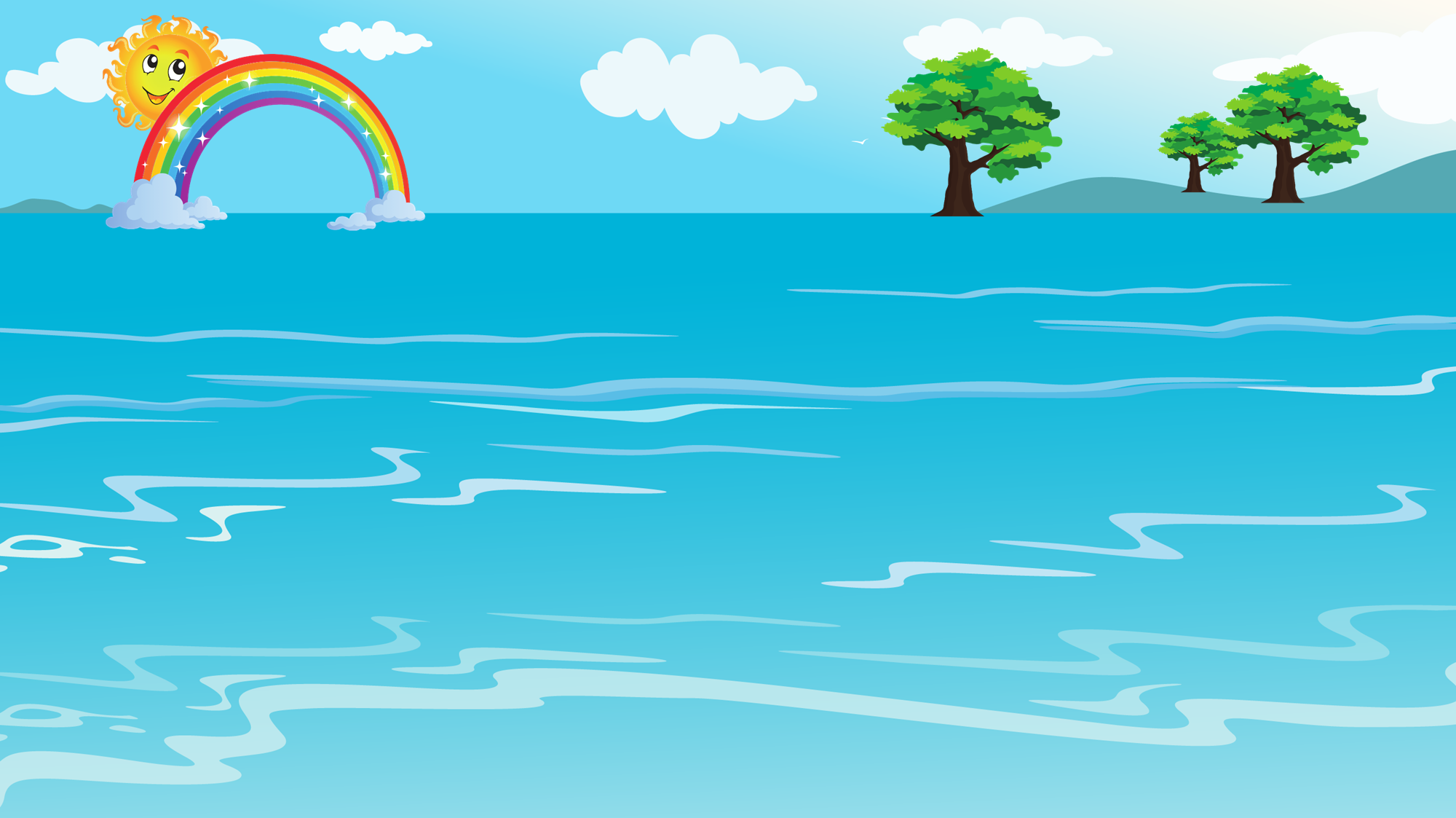 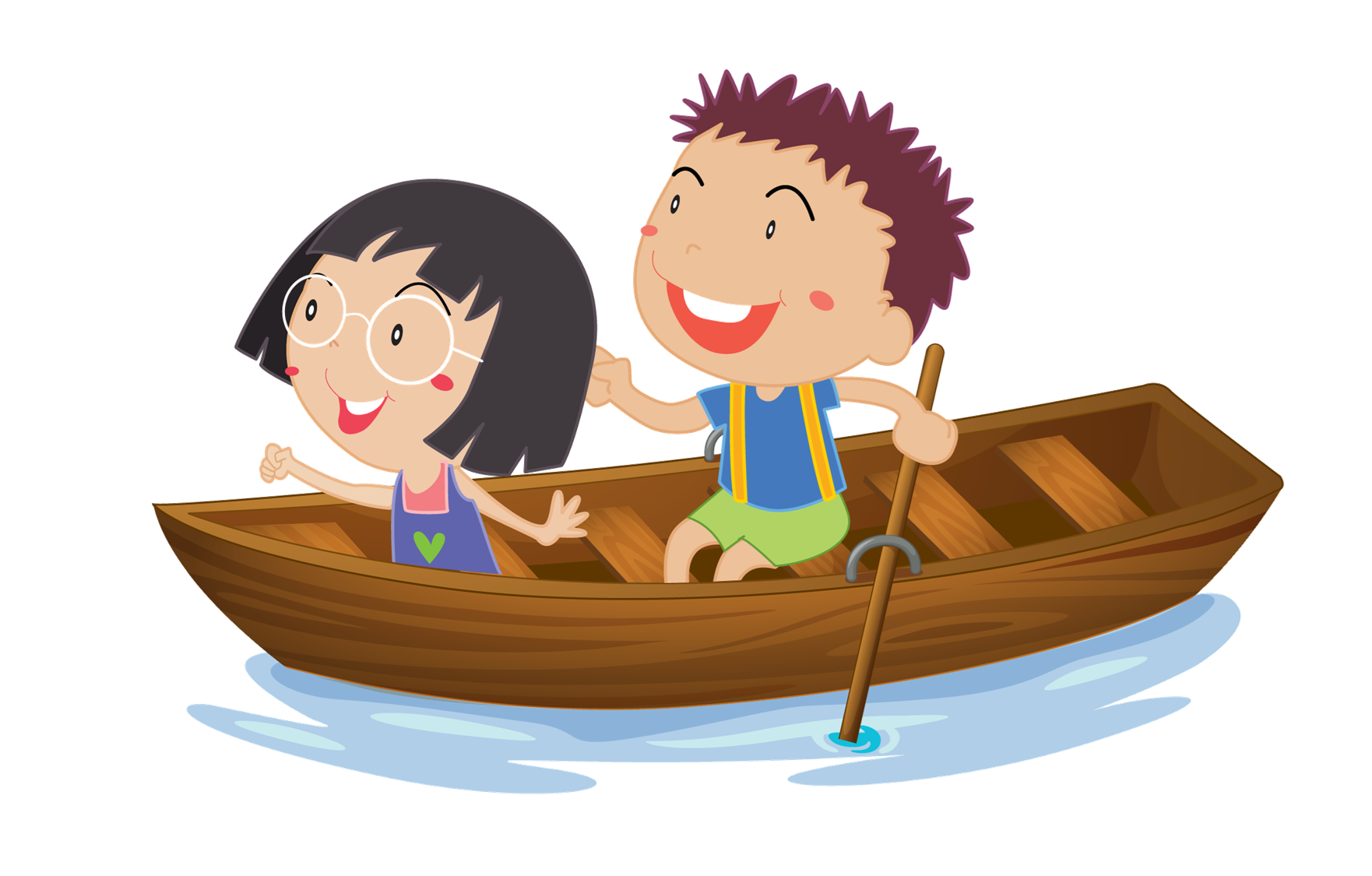 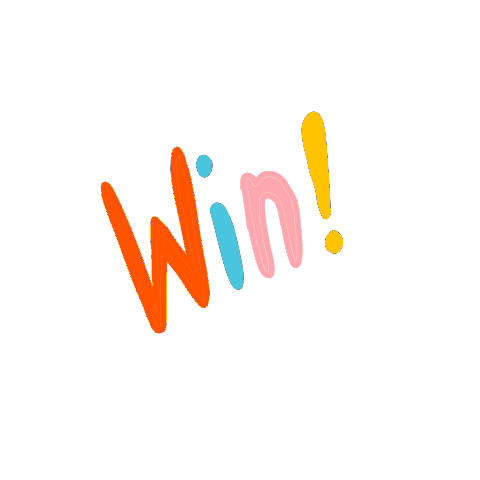 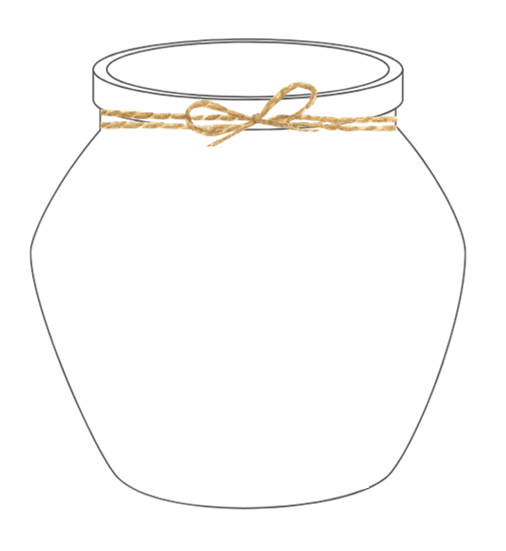 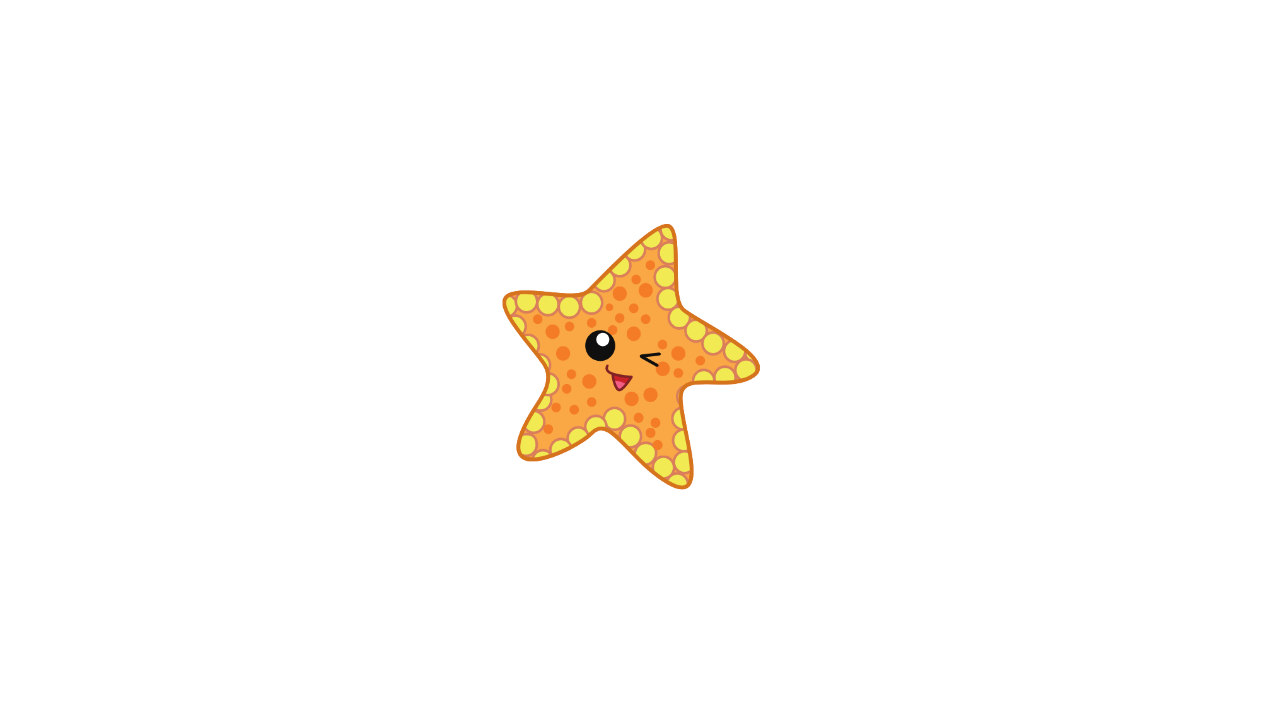 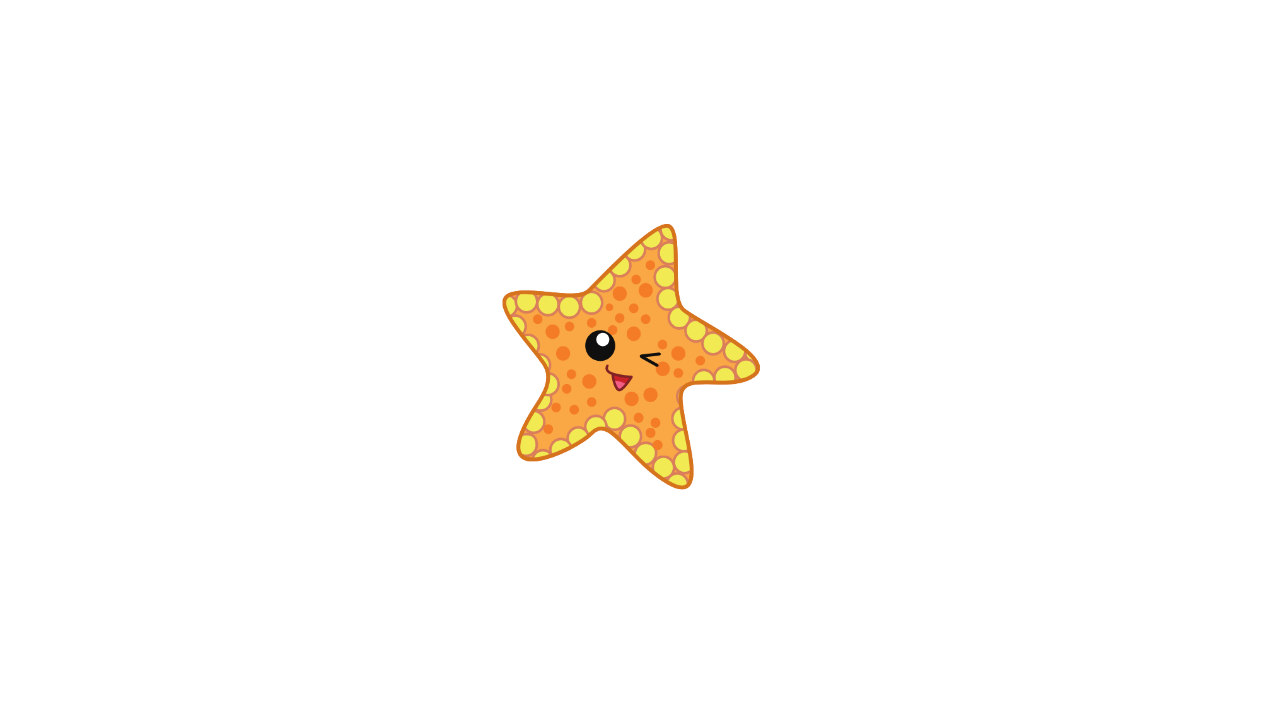 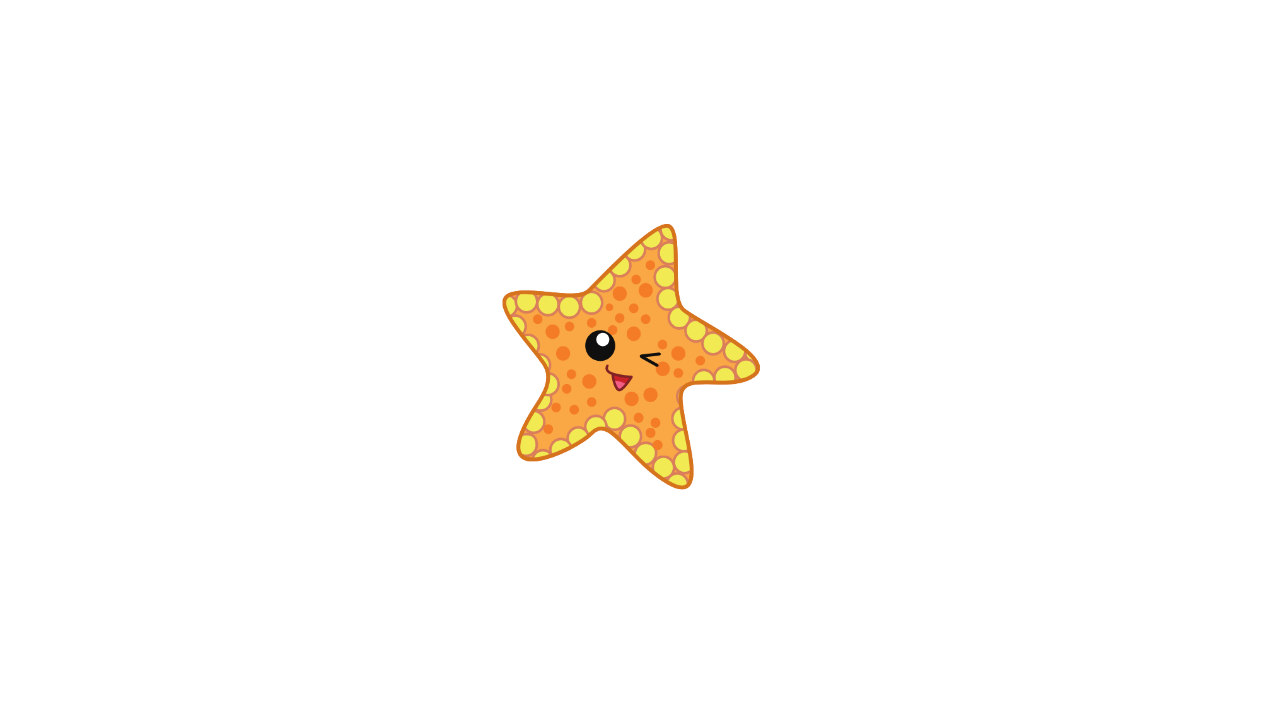 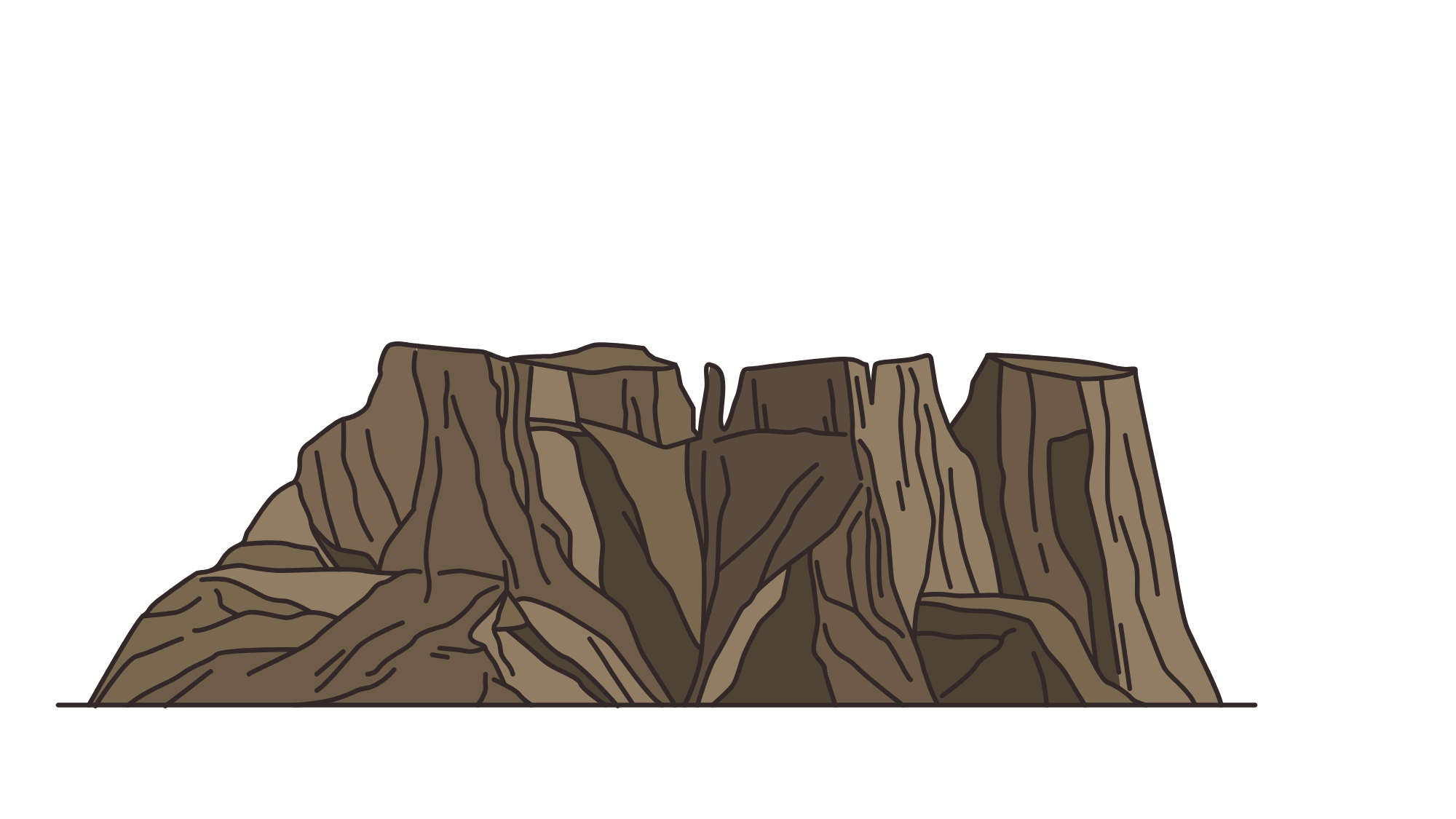 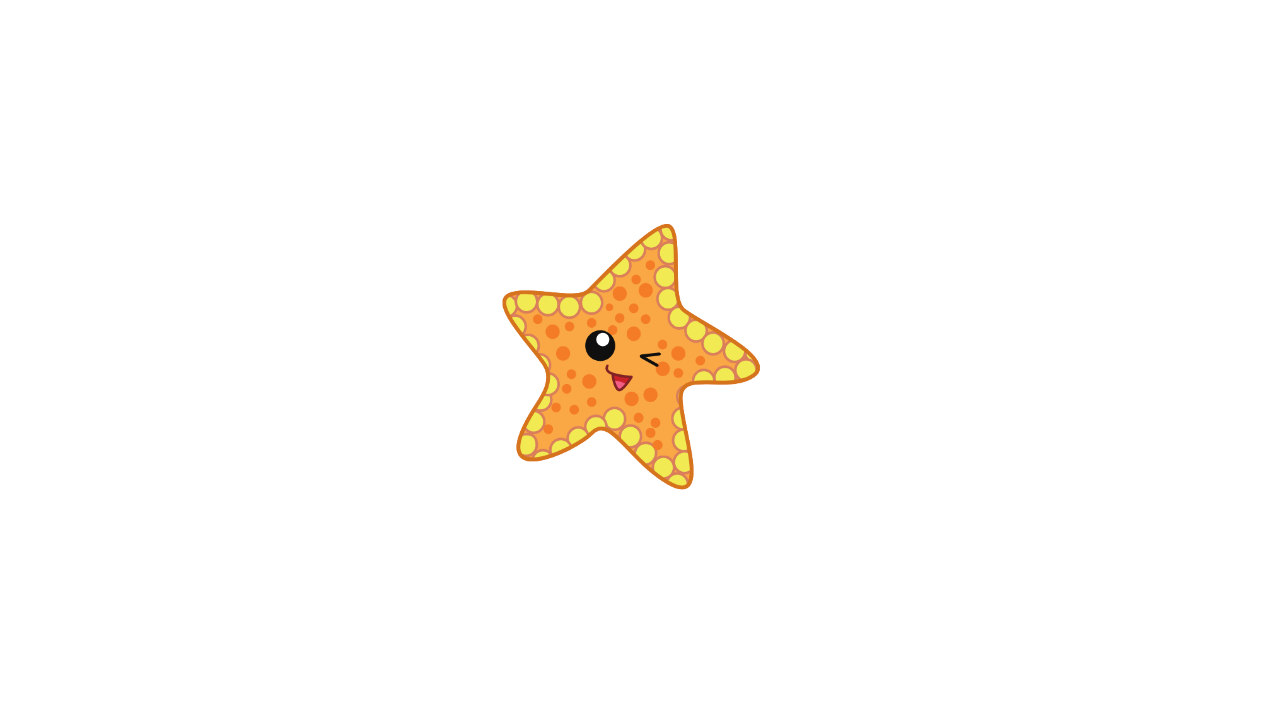 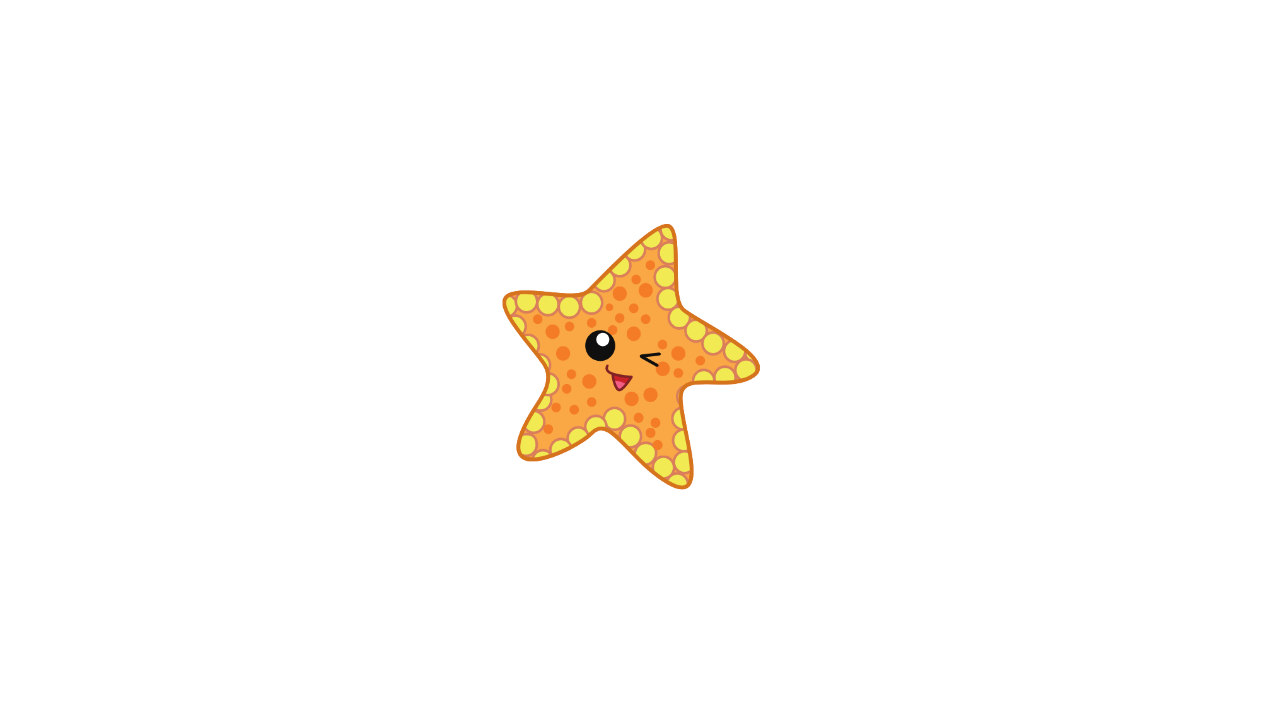 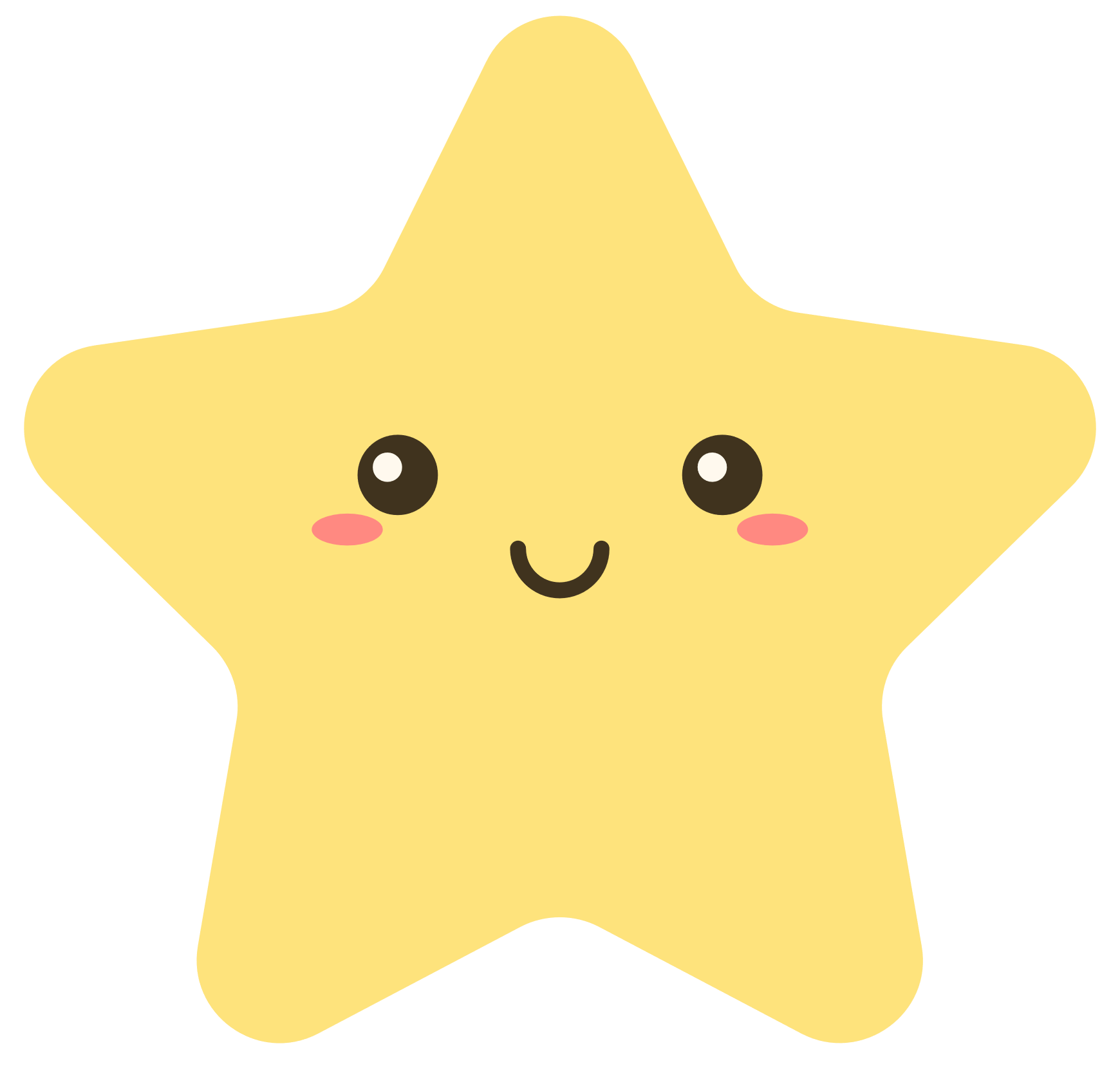 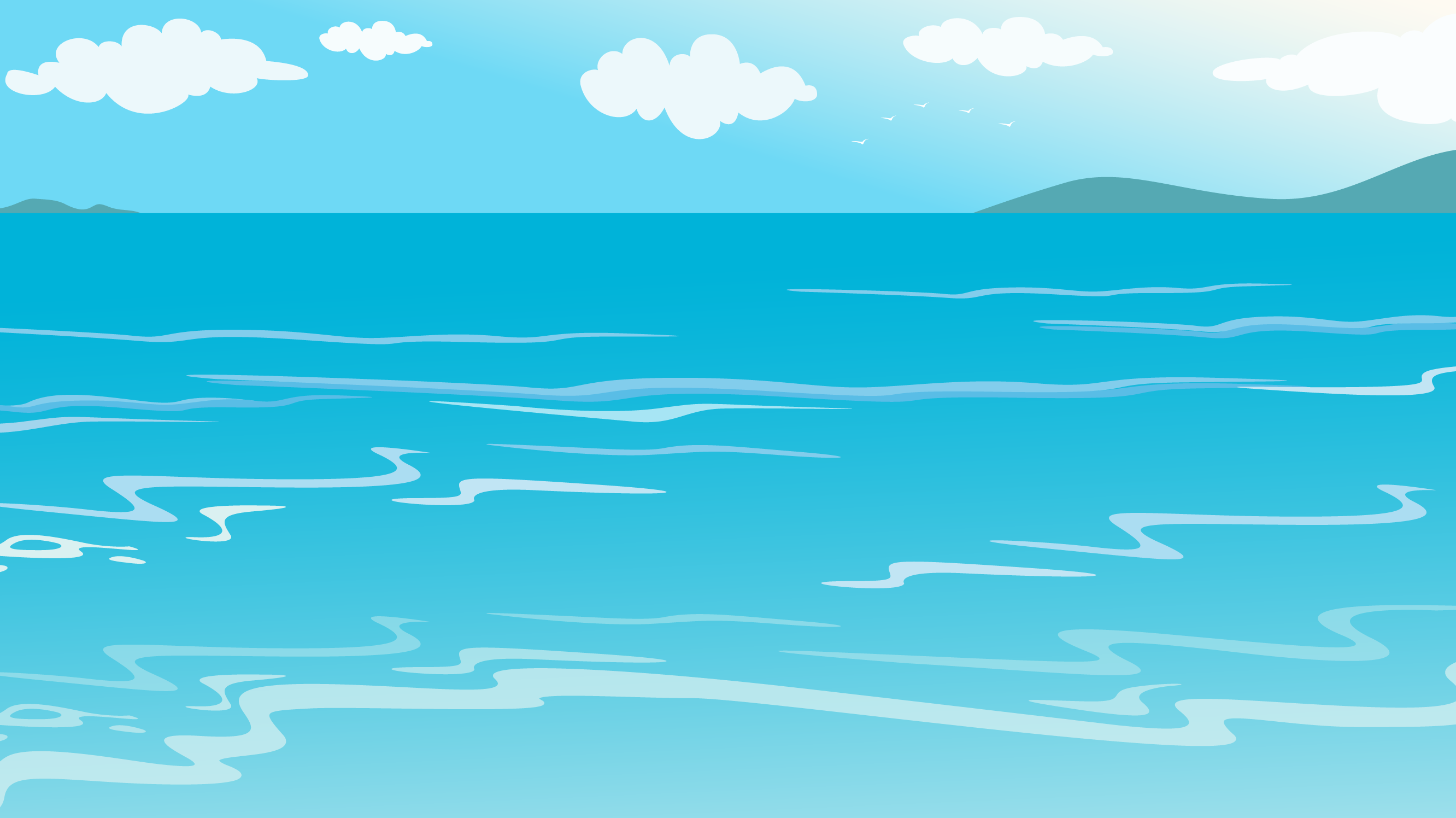 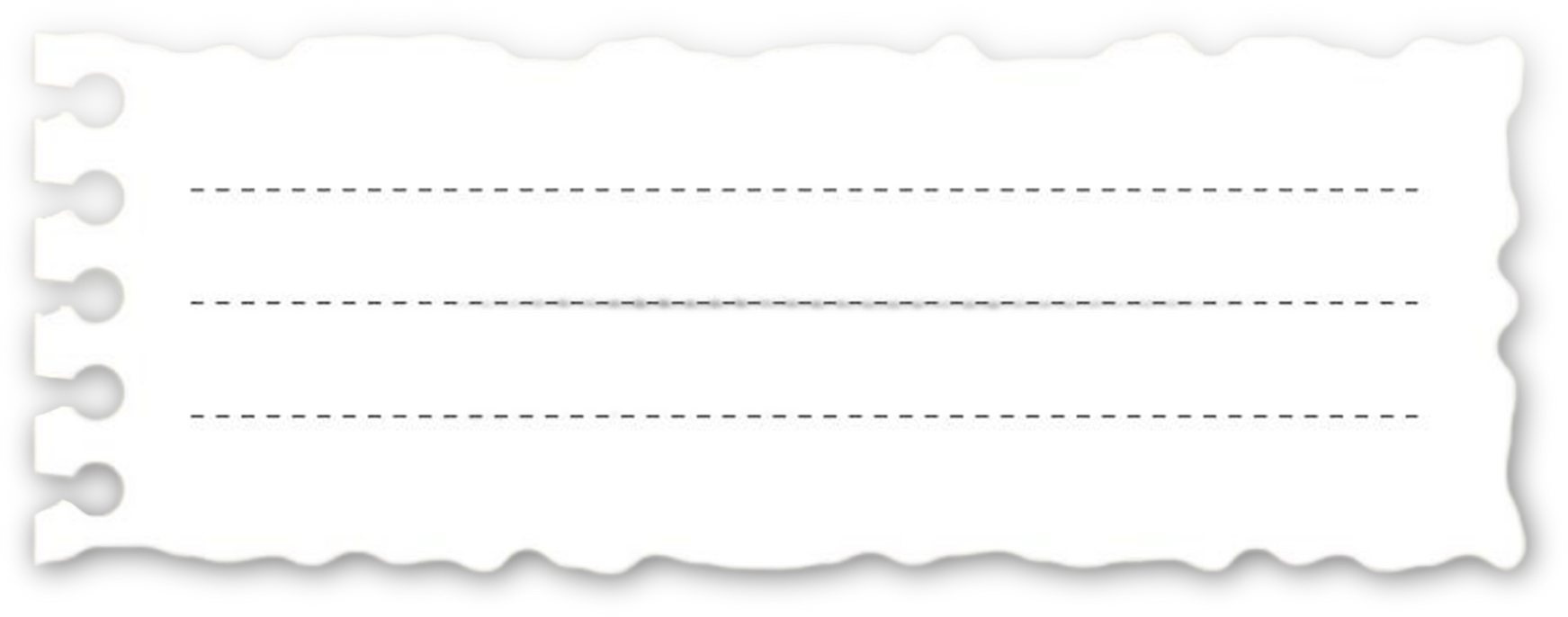 2 x 9 = ?
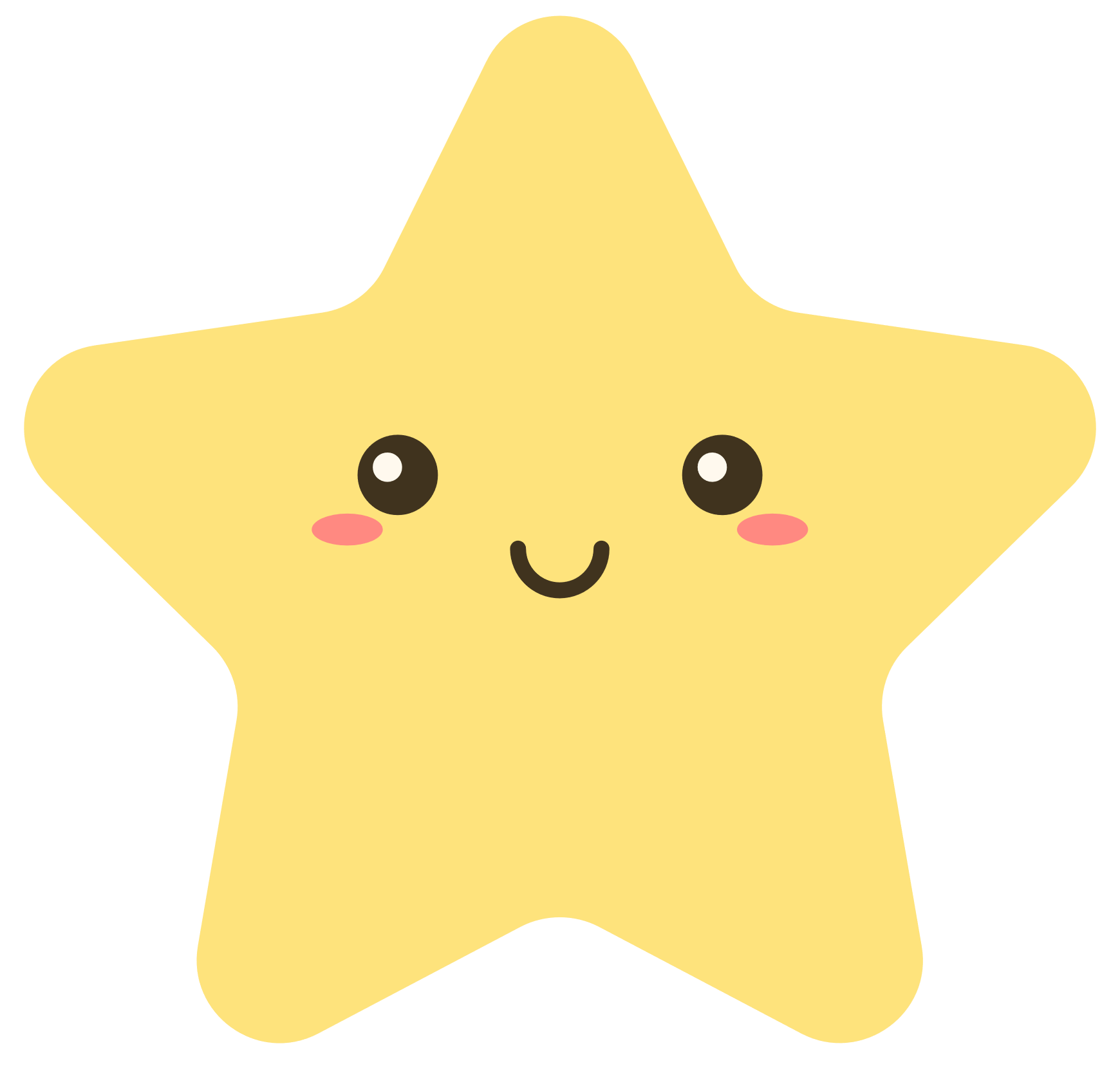 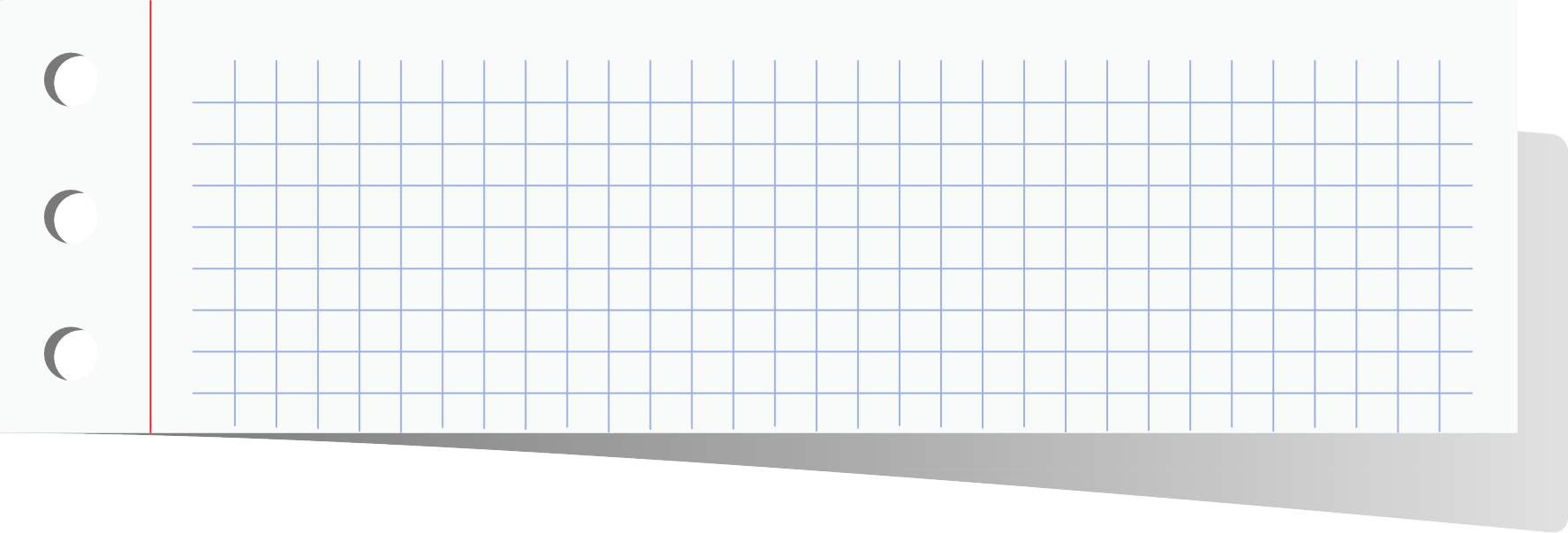 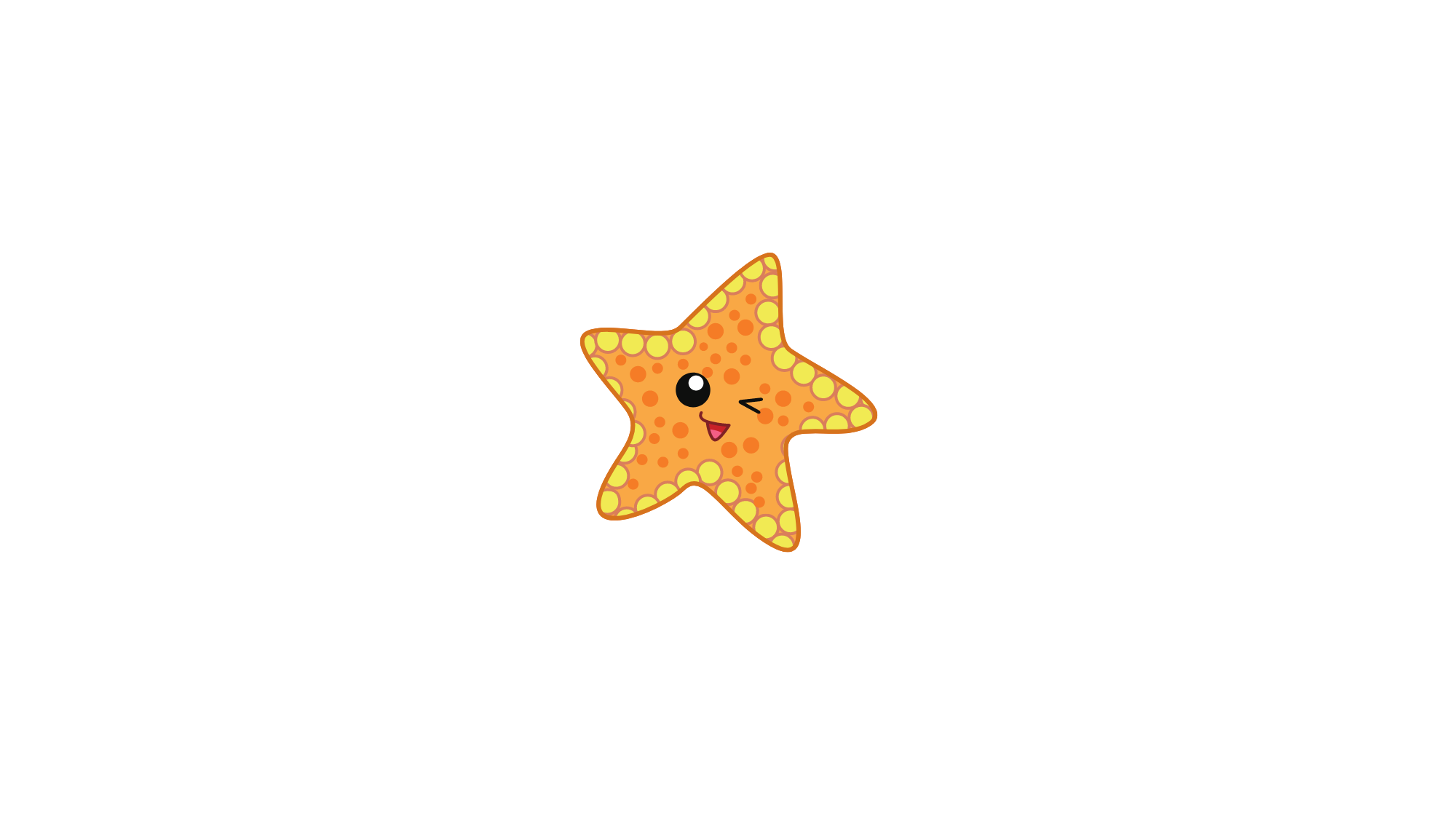 18
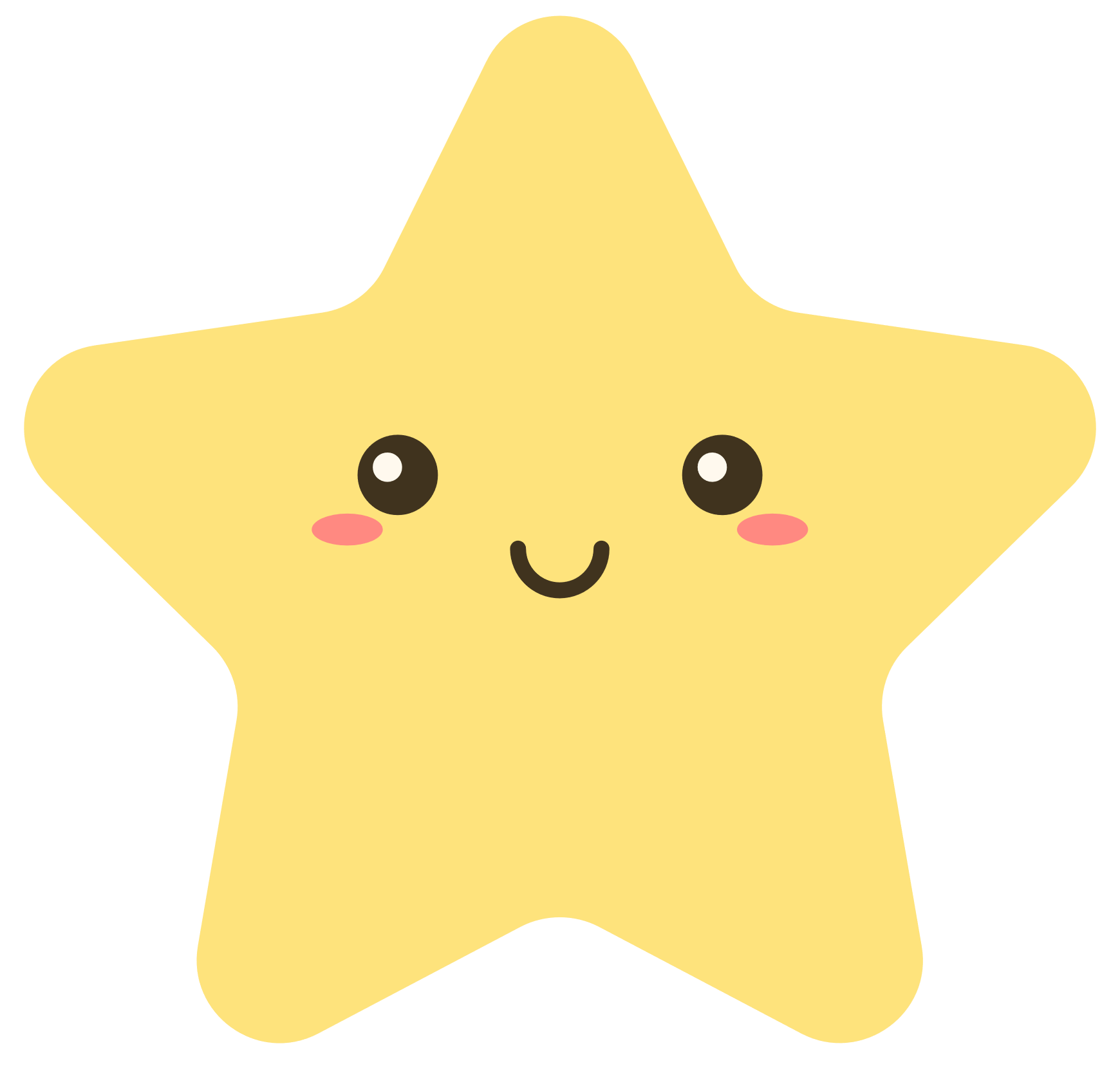 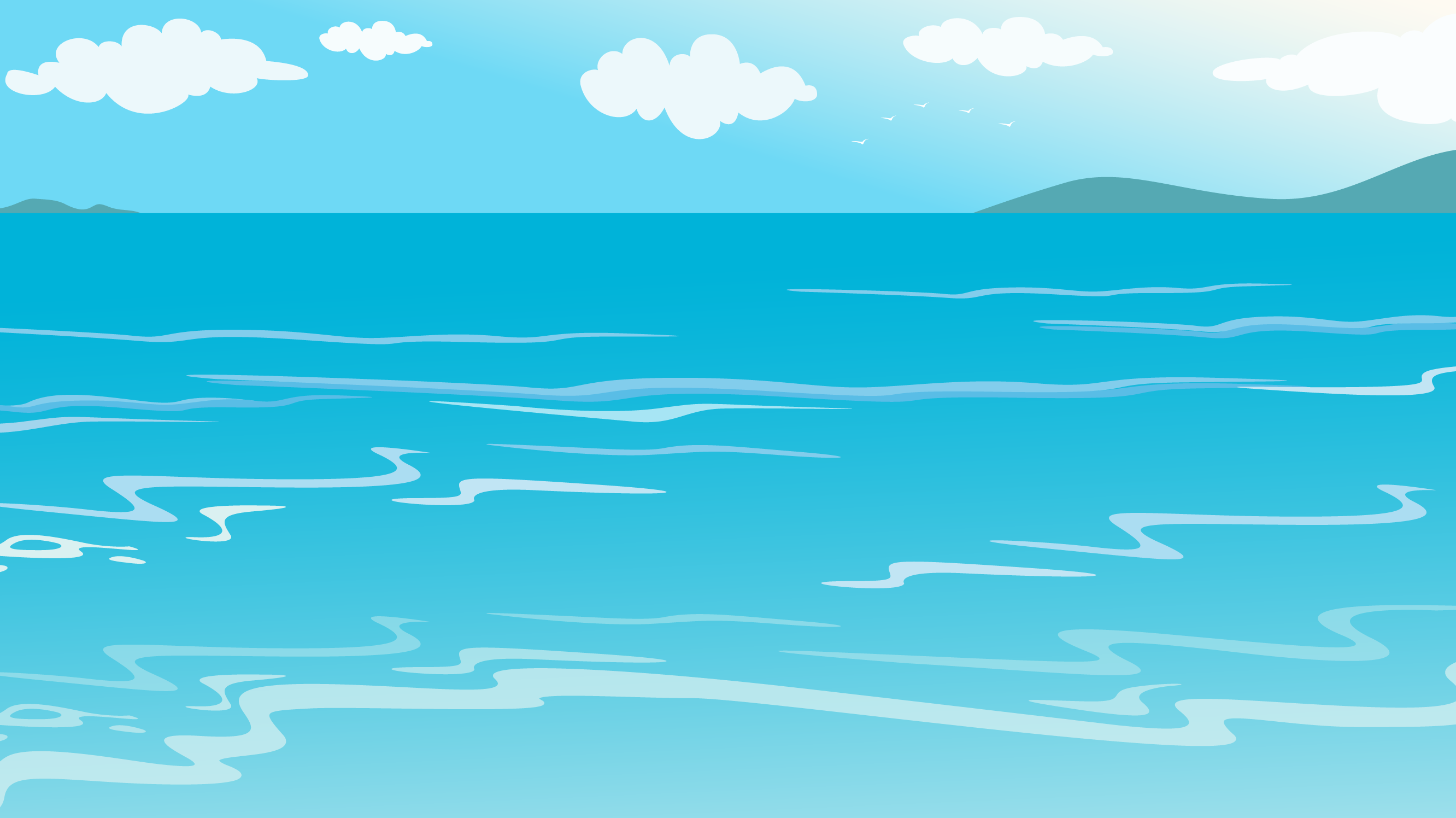 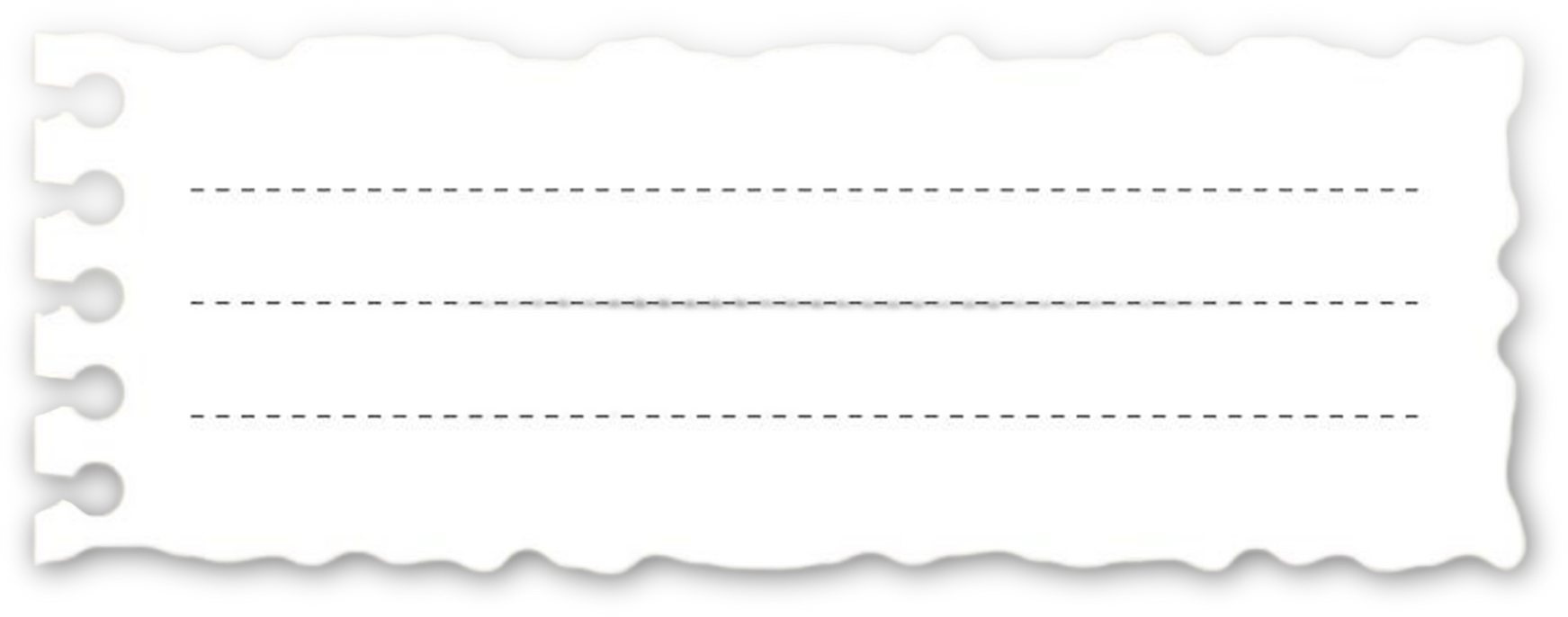 3 x 9 = ?
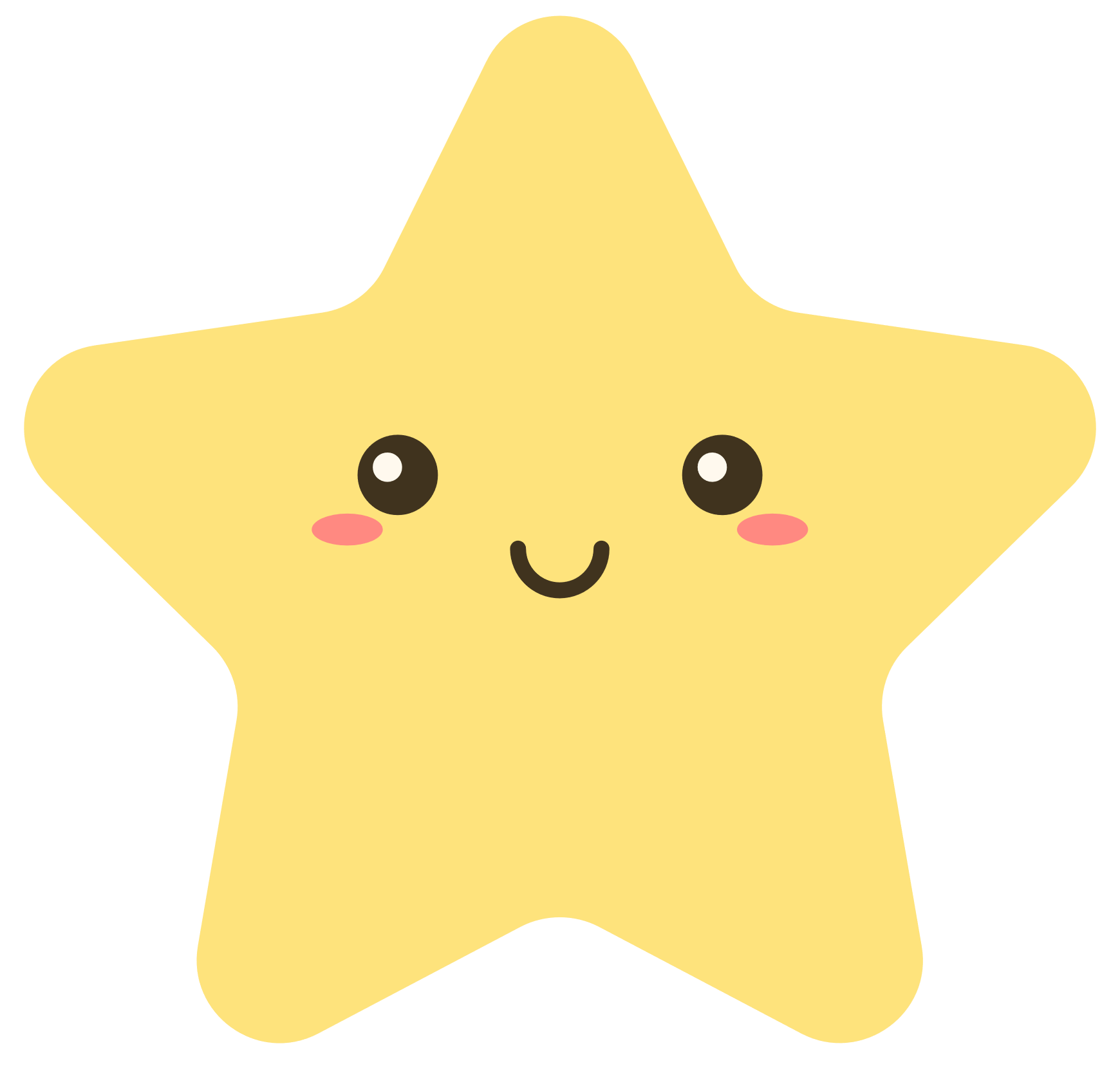 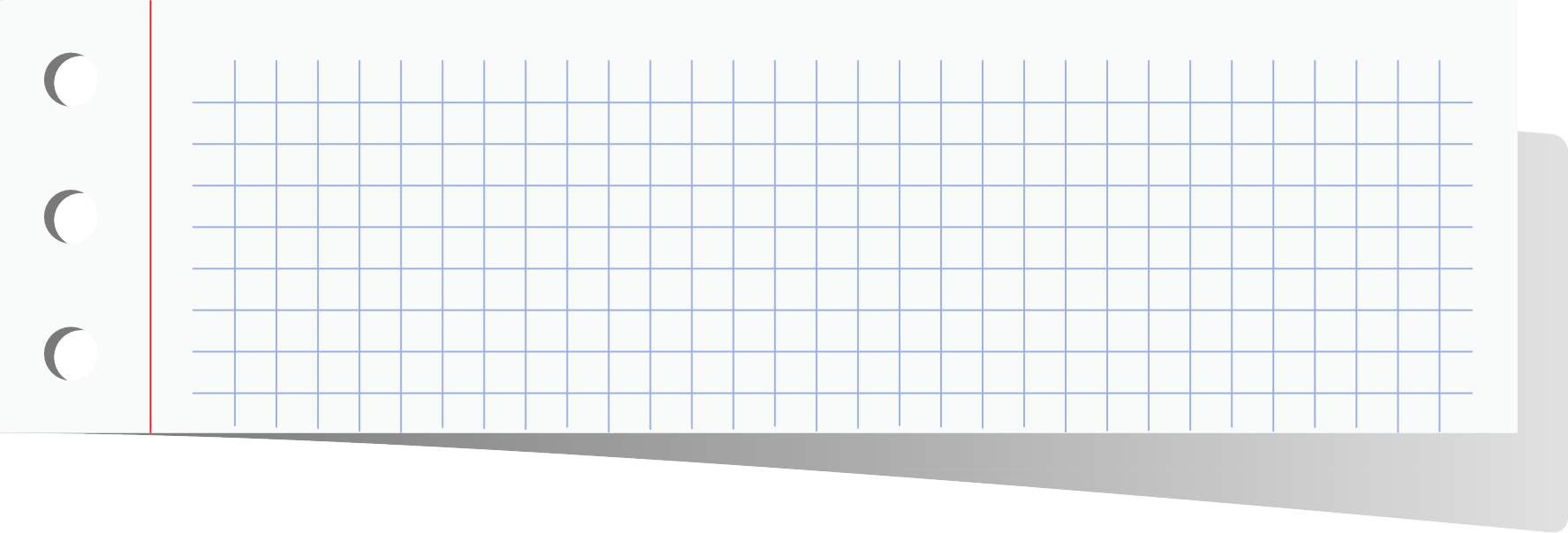 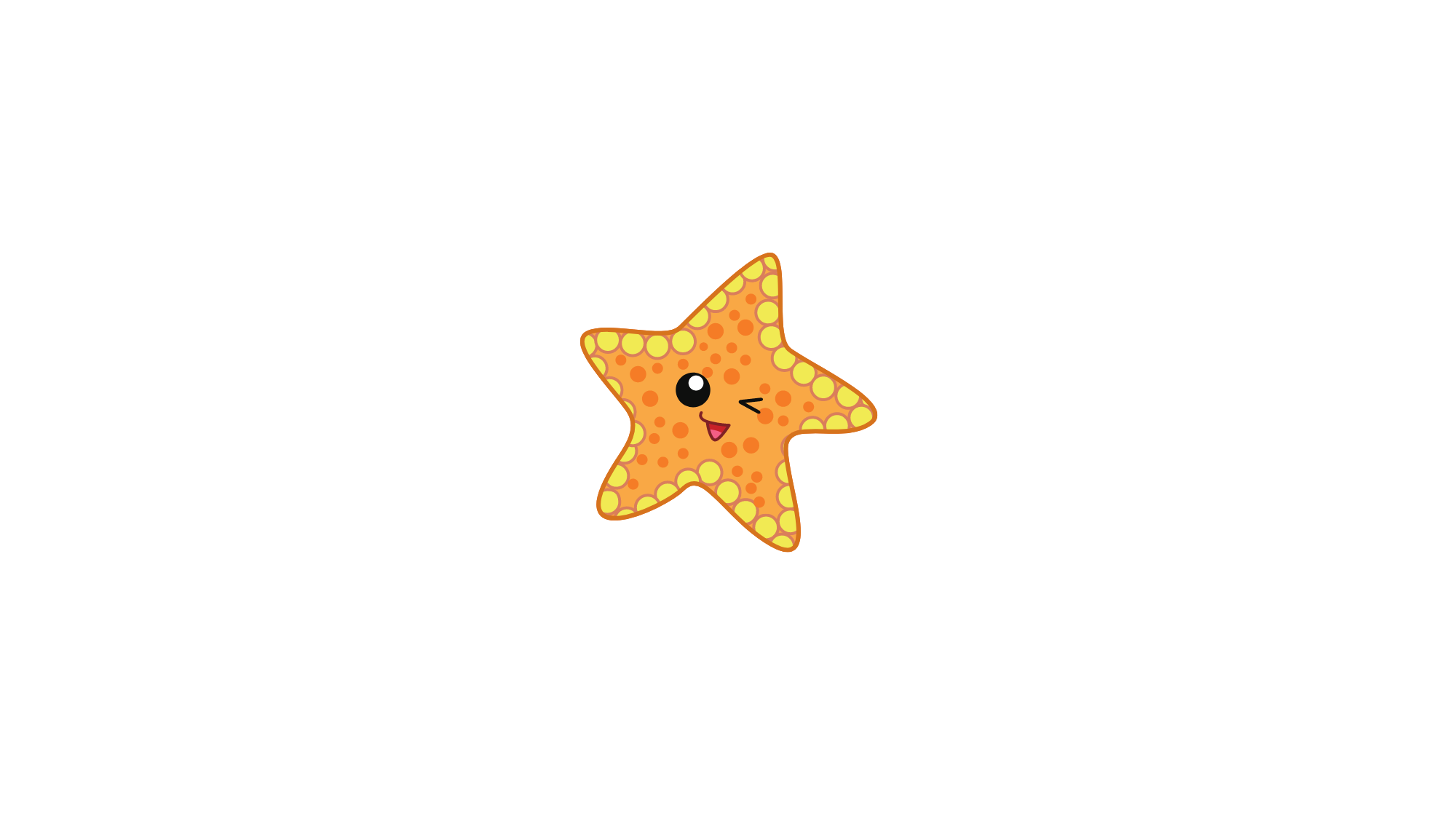 27
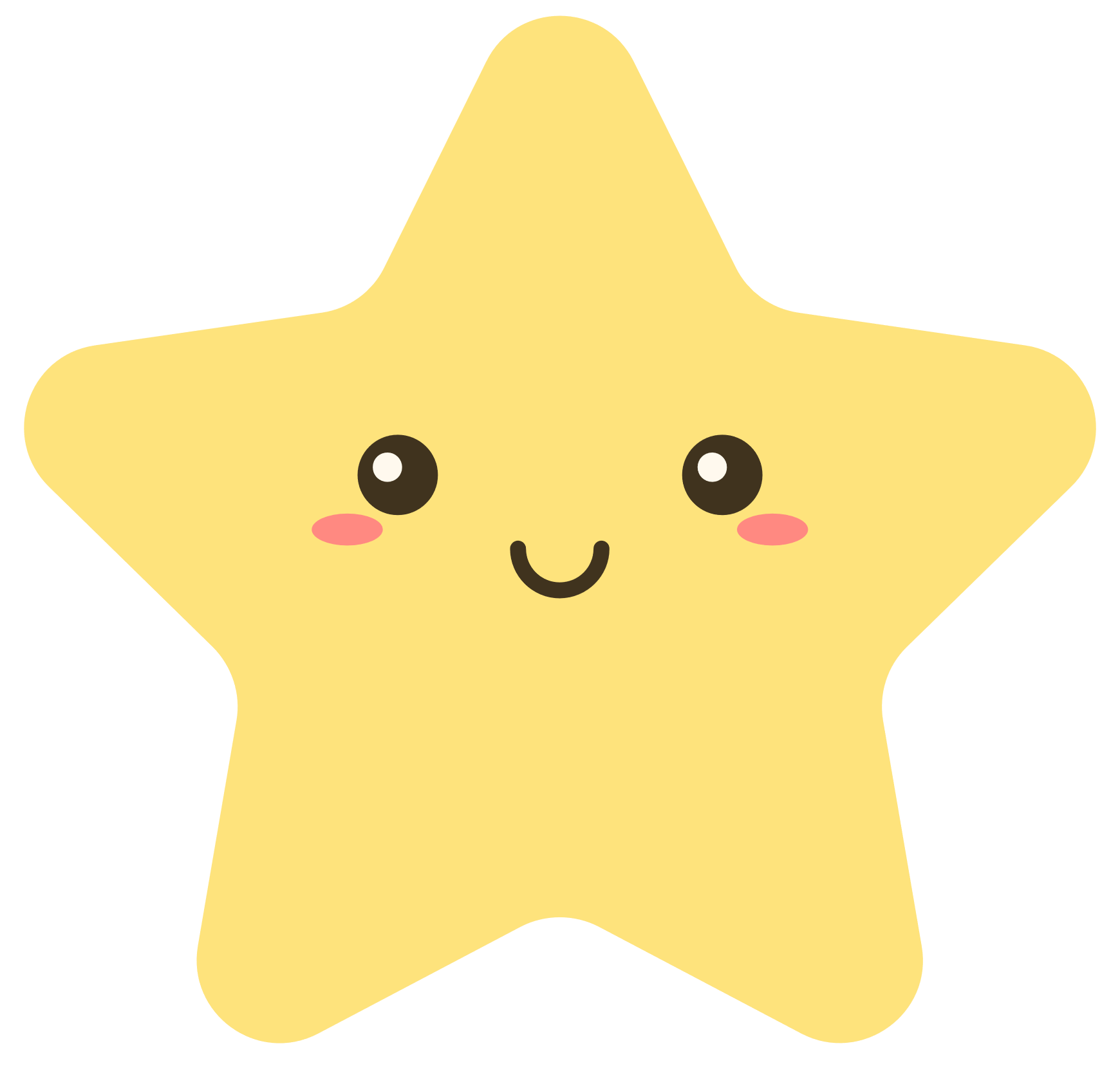 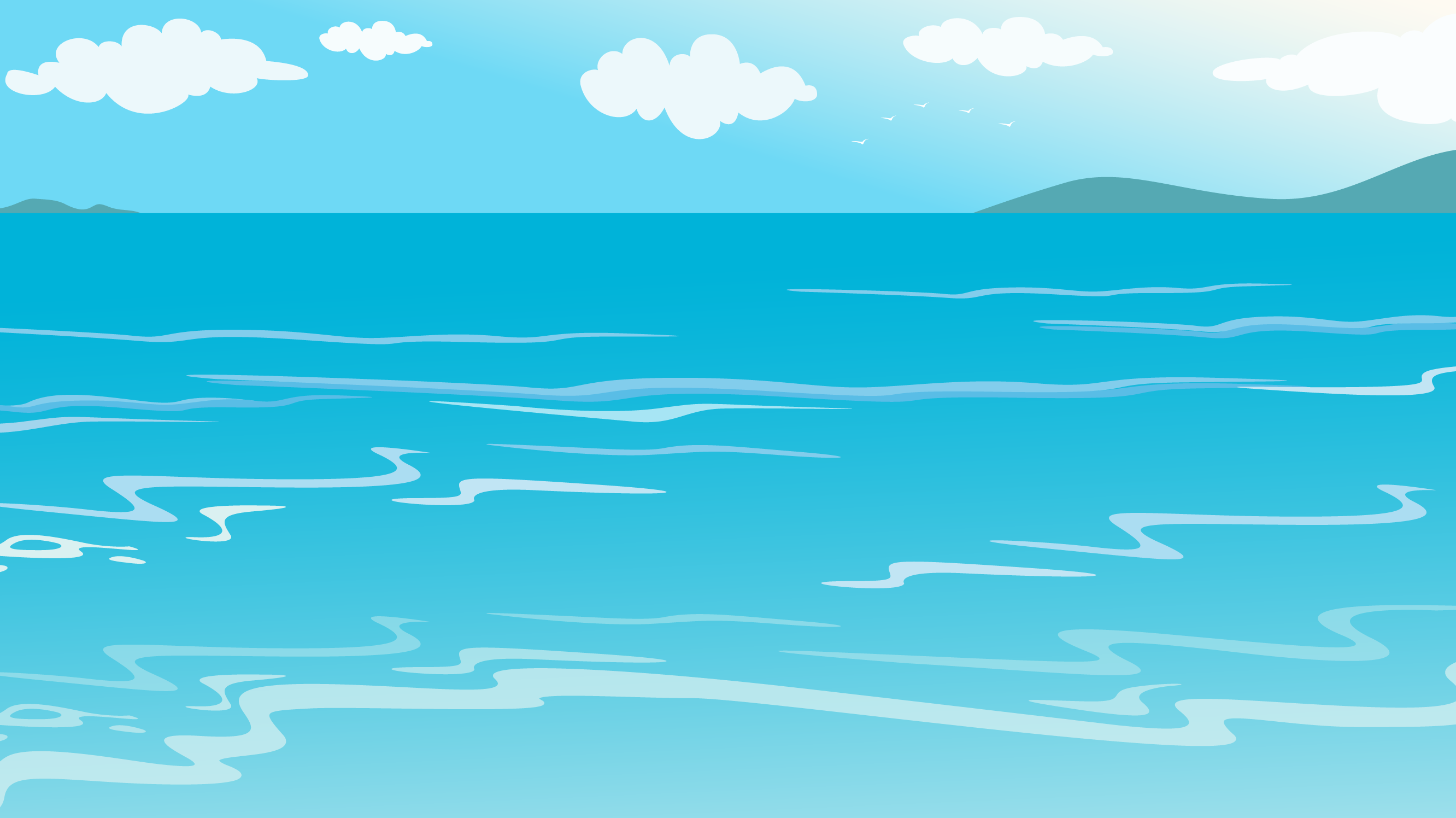 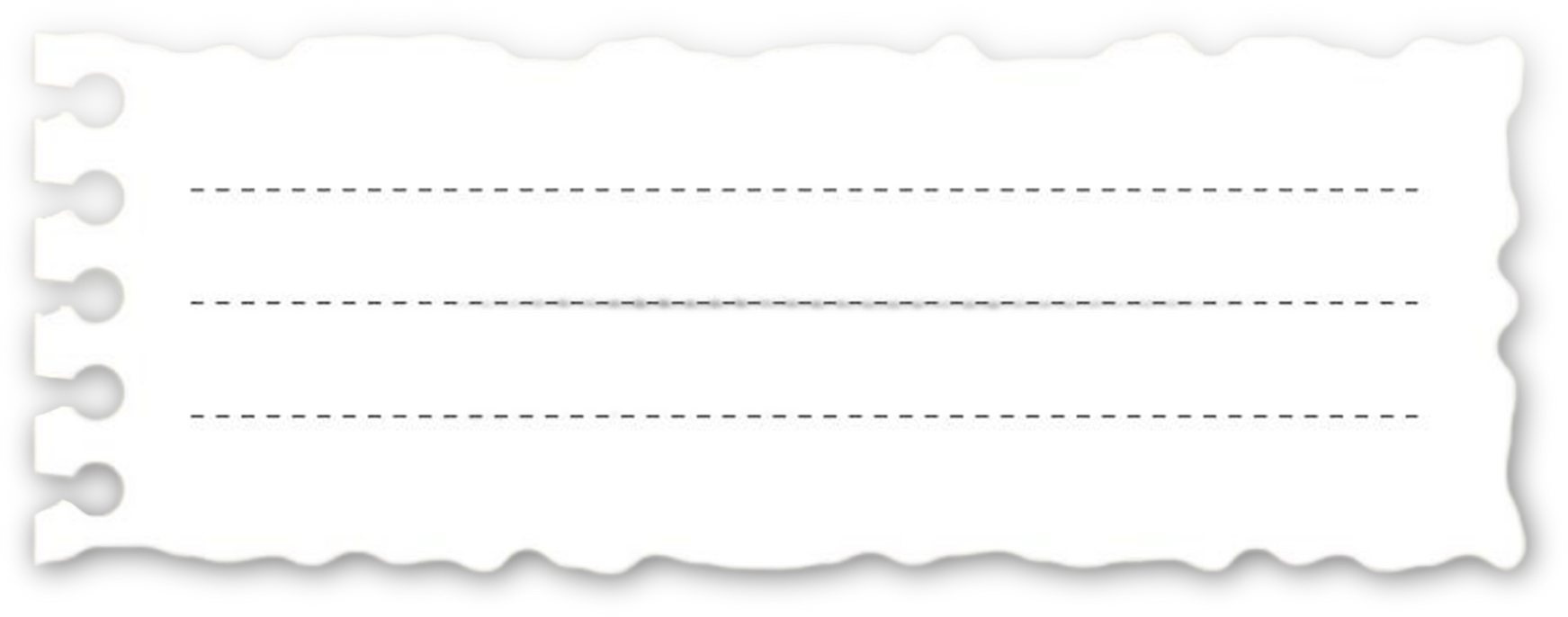 4 x 9 = ?
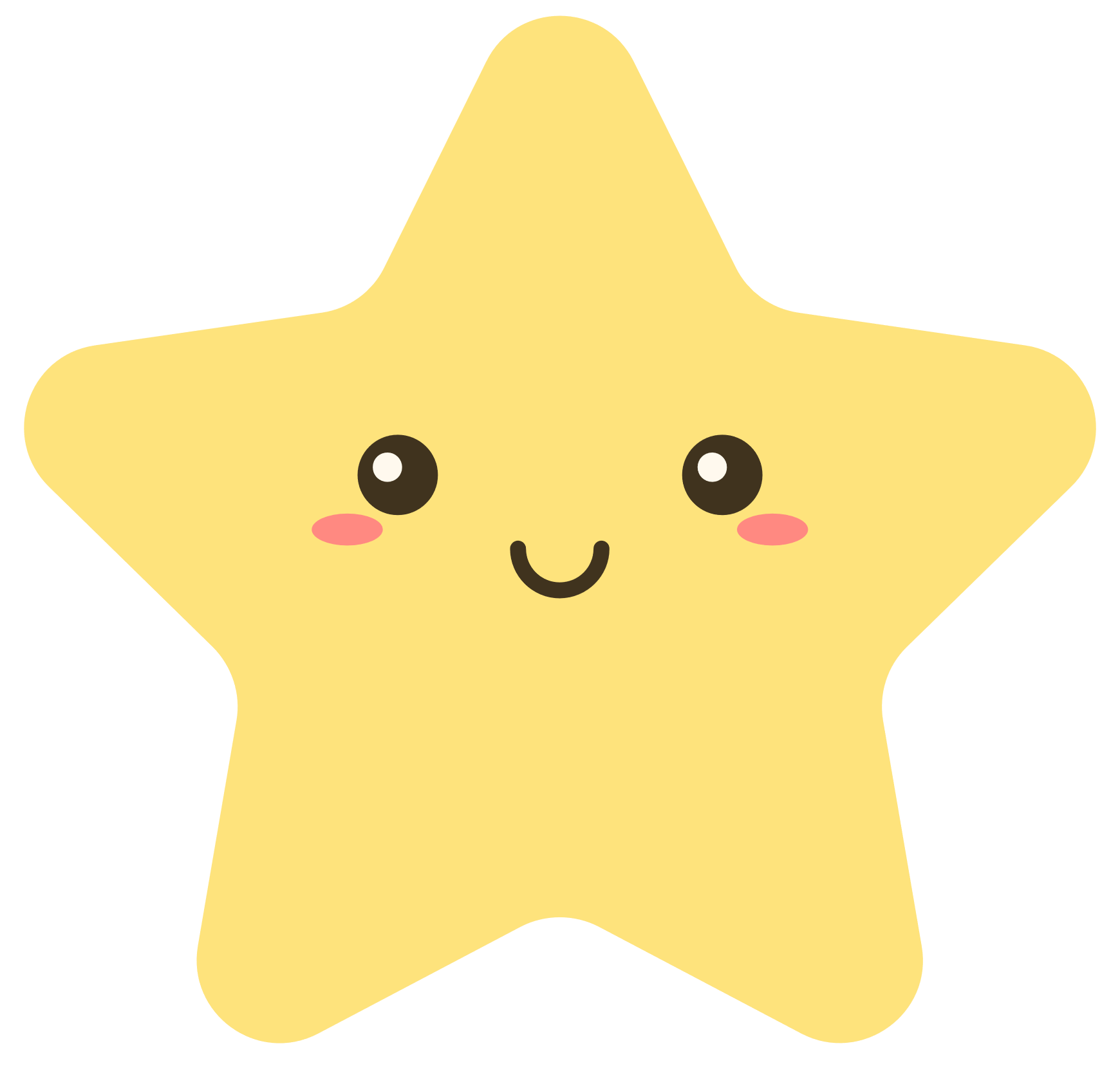 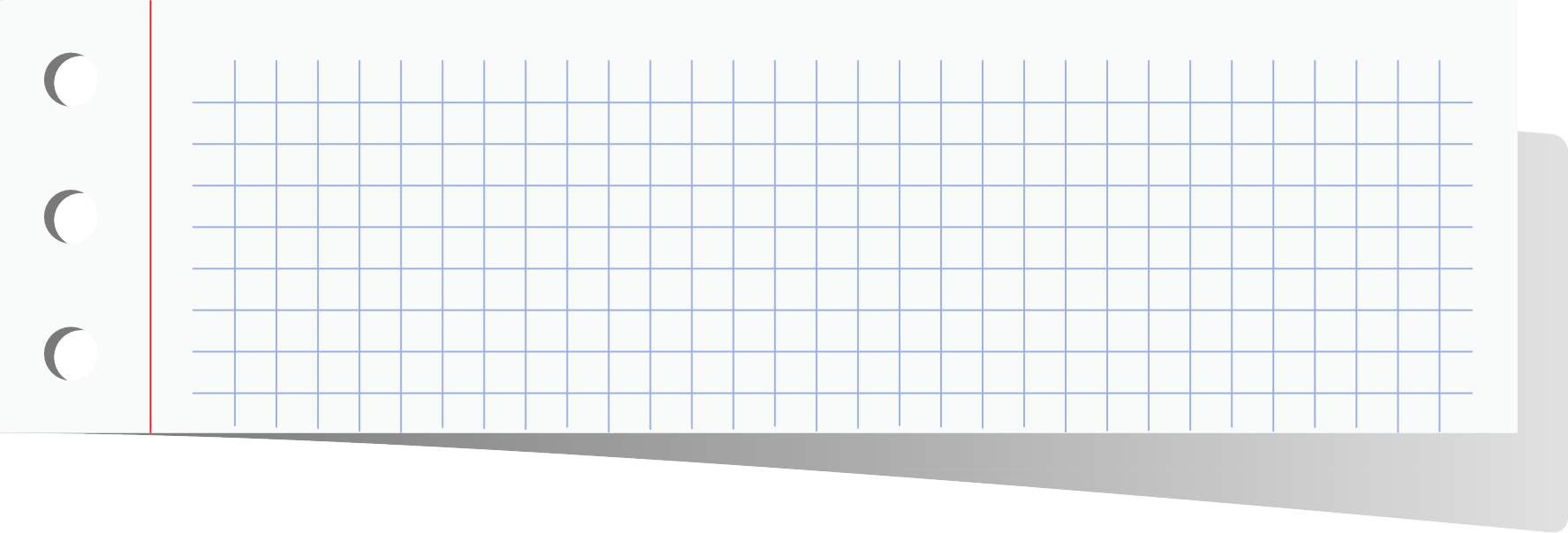 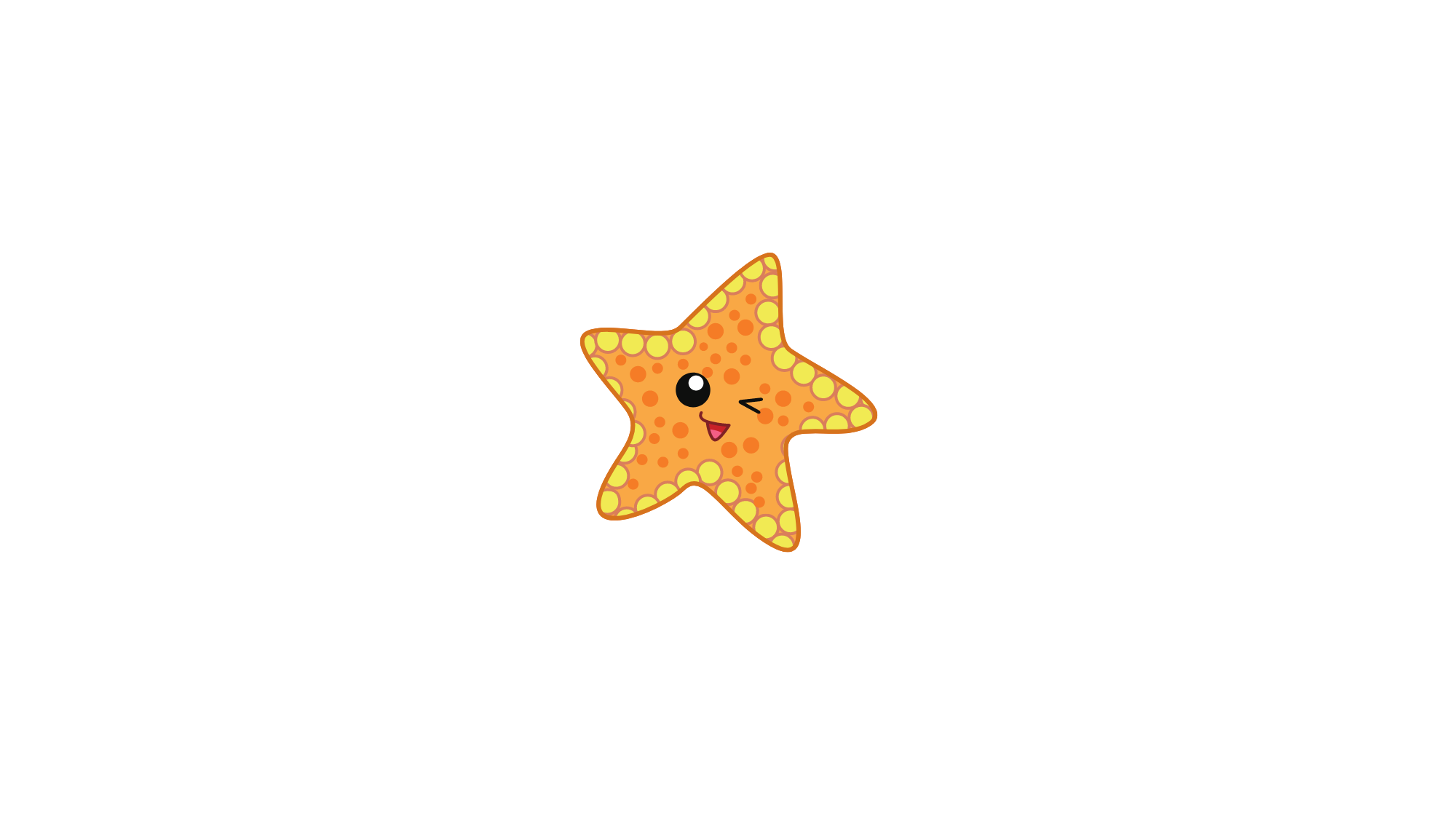 36
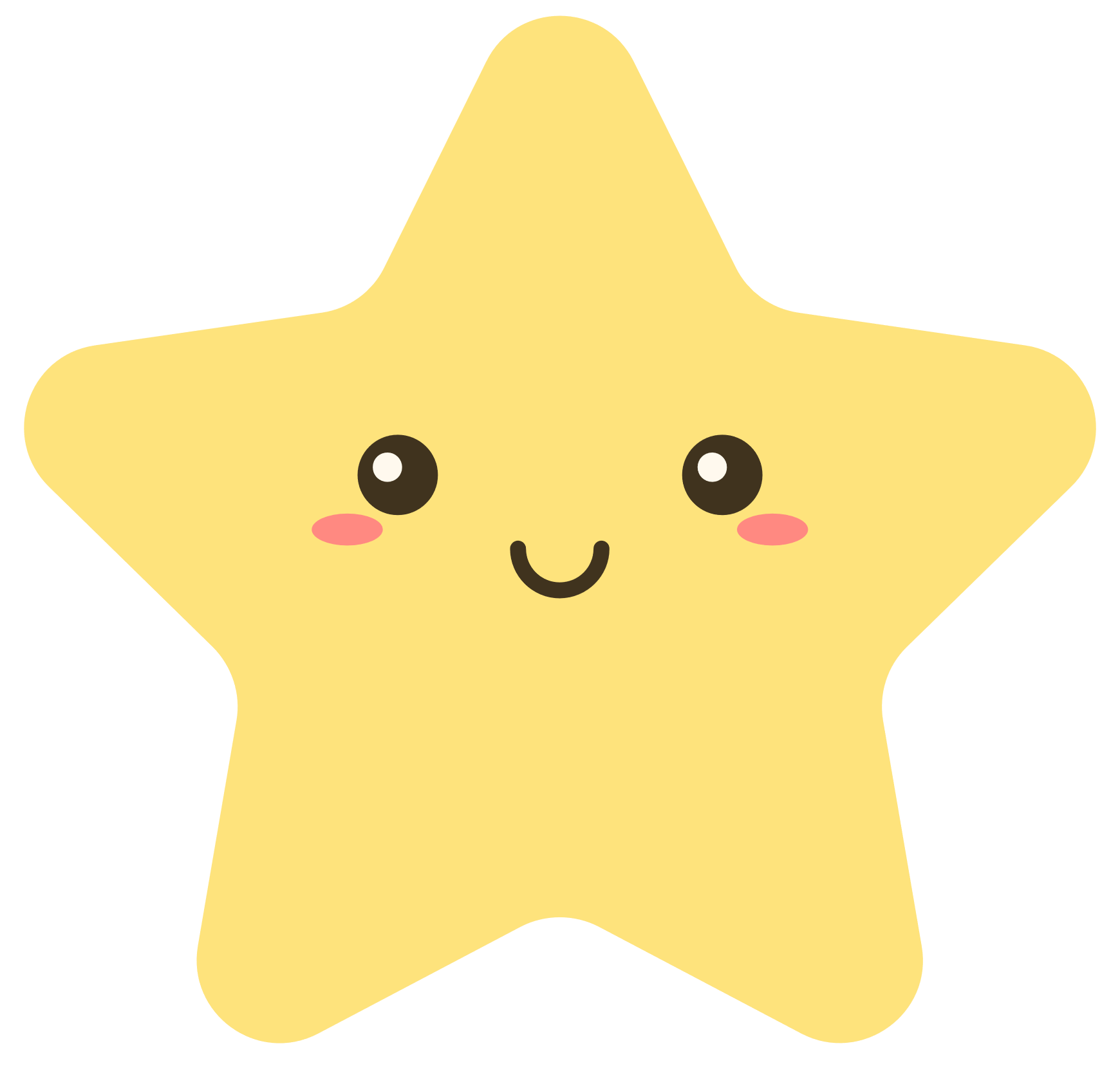 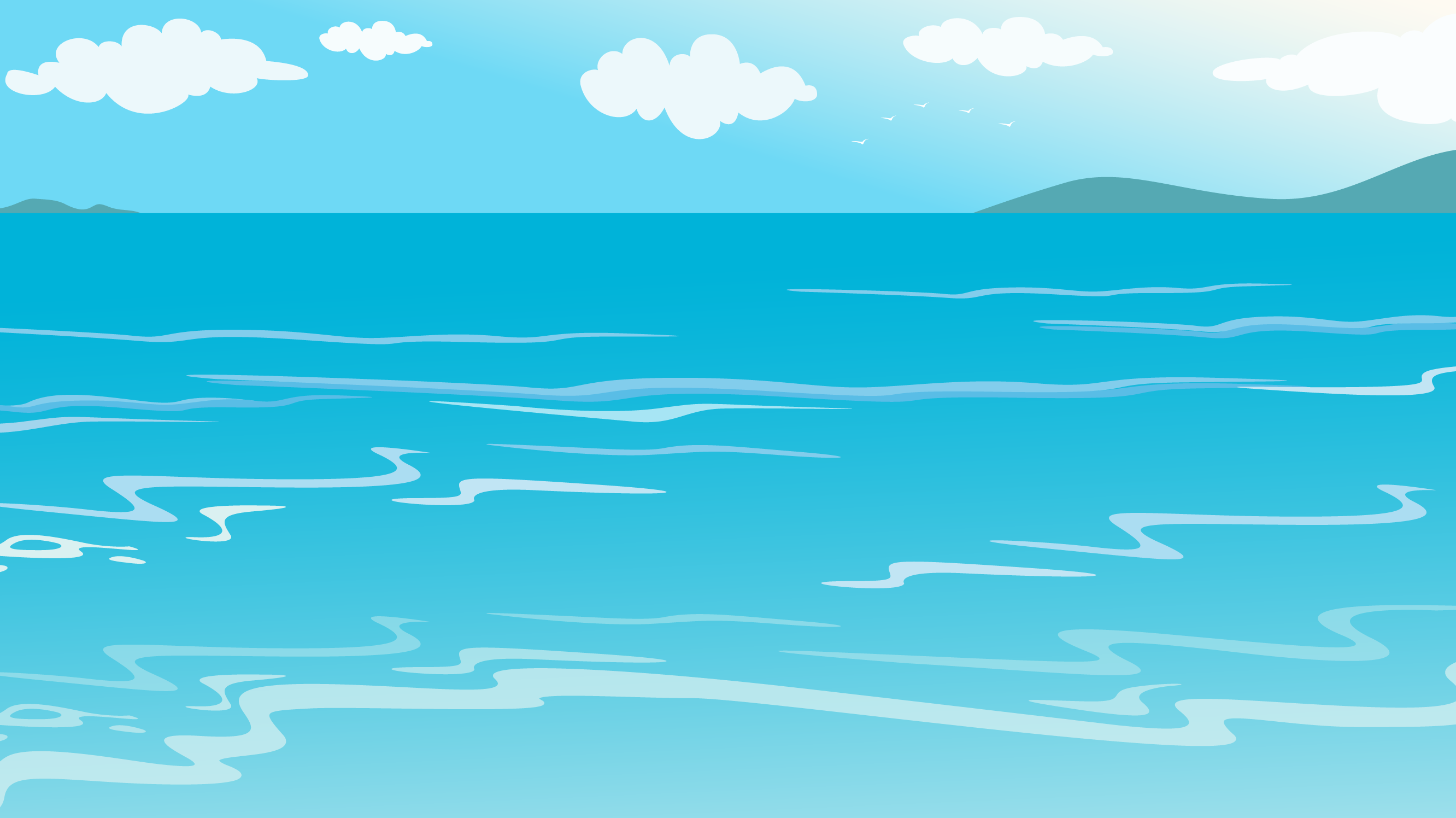 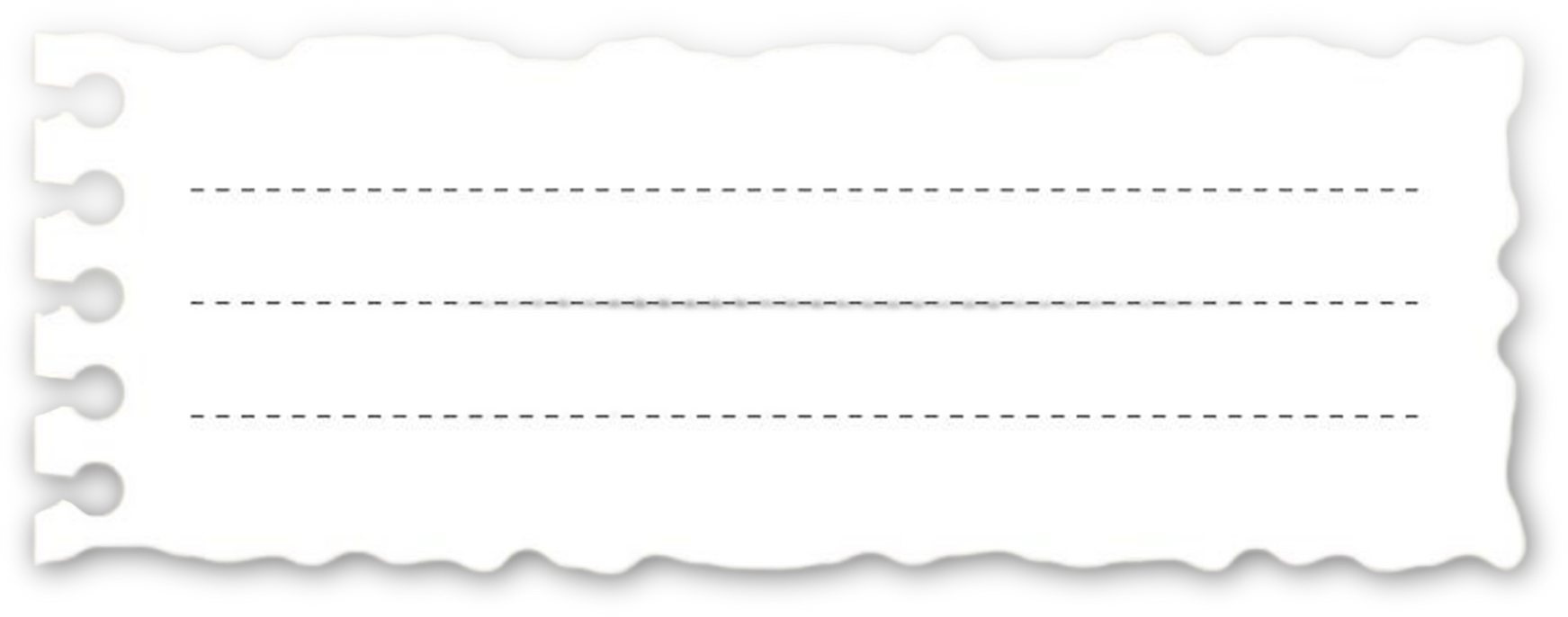 8 x 9 = ?
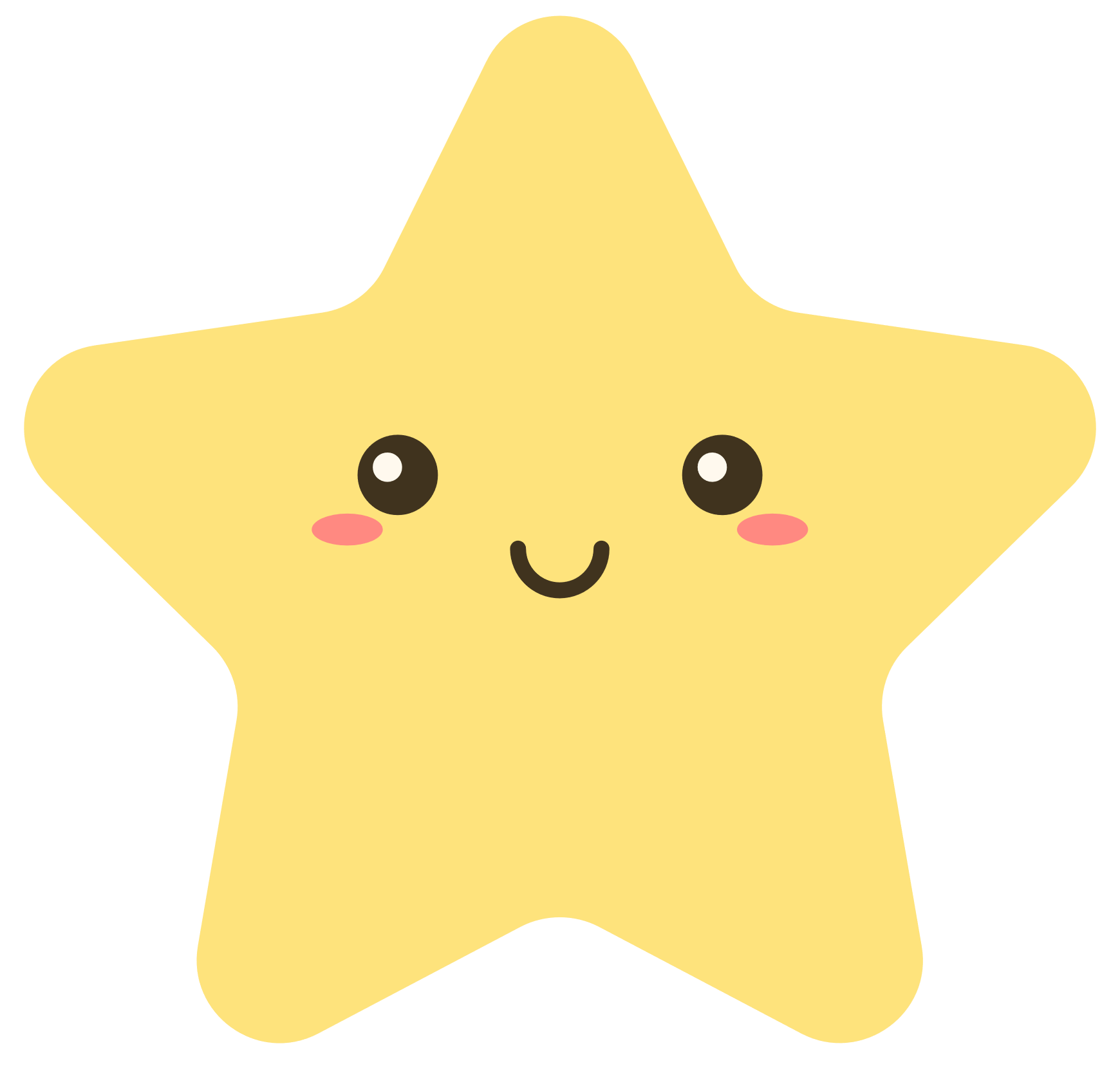 72
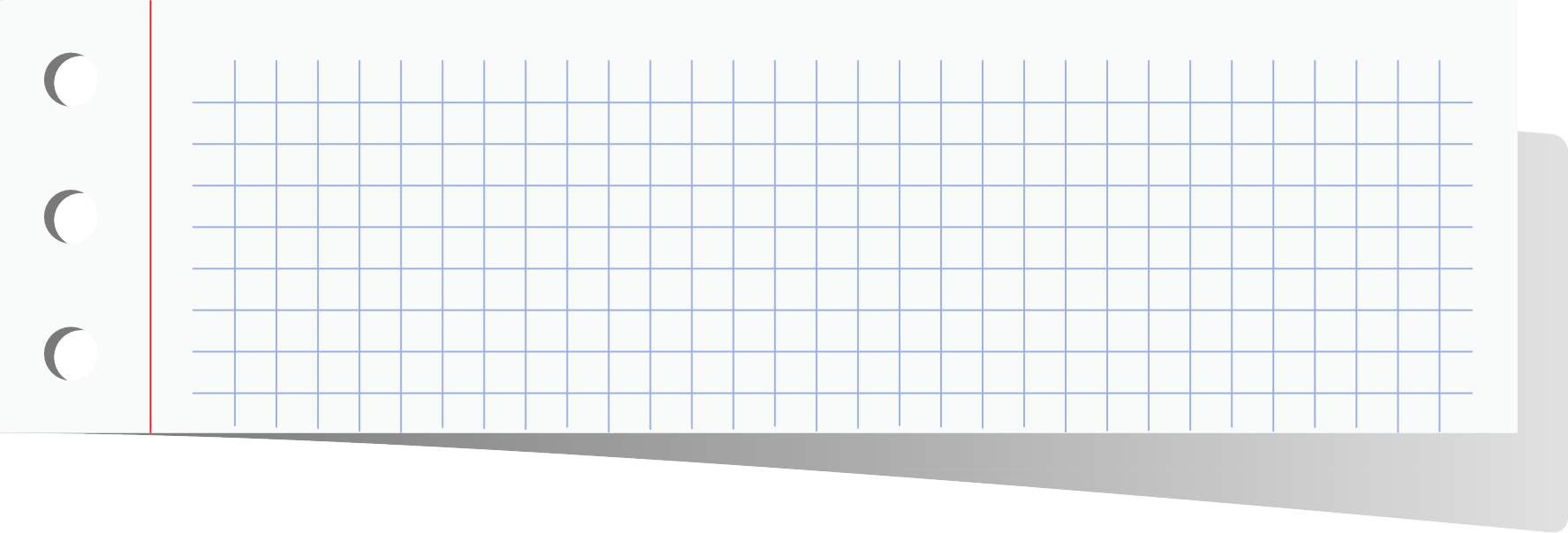 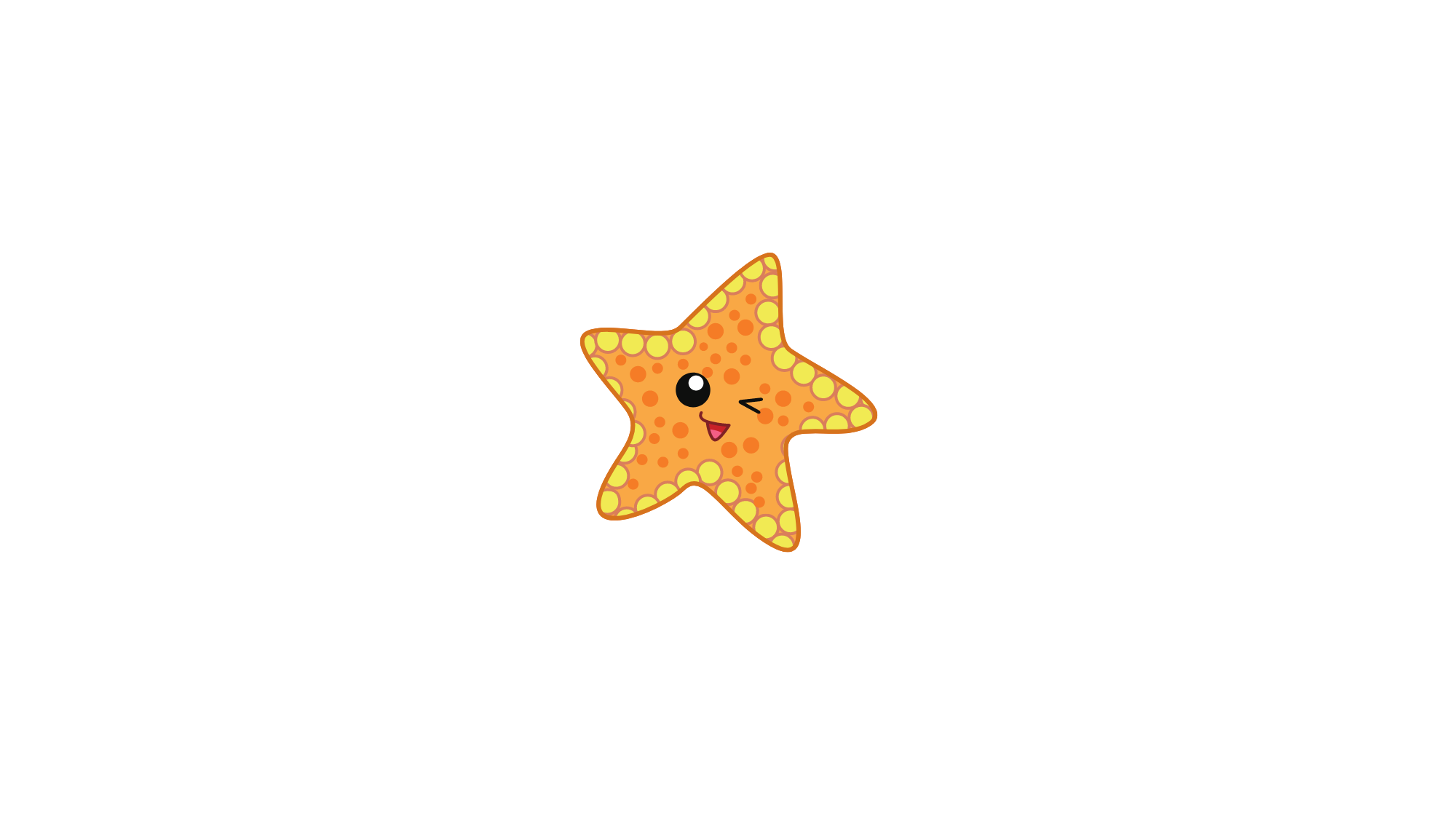 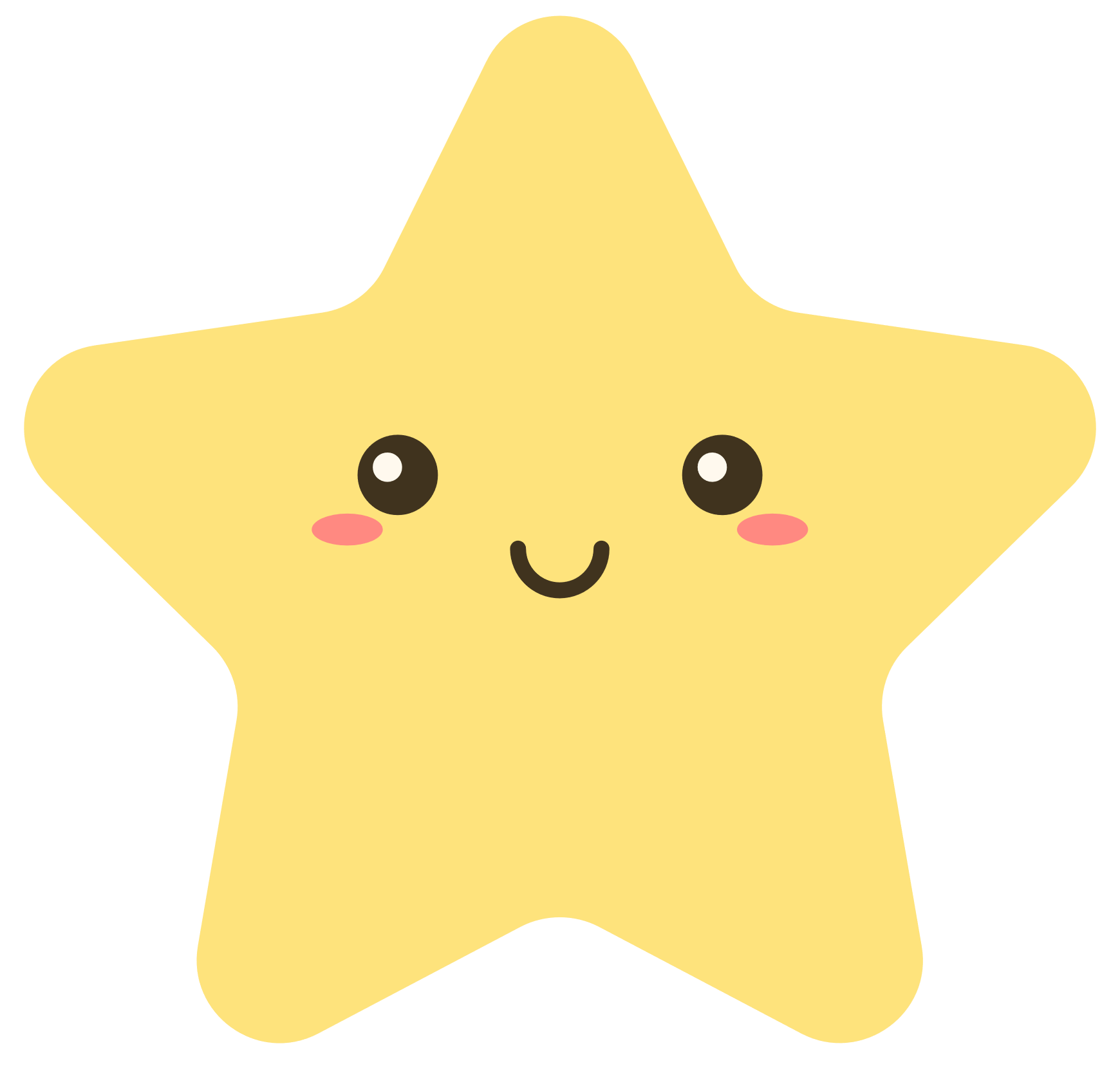 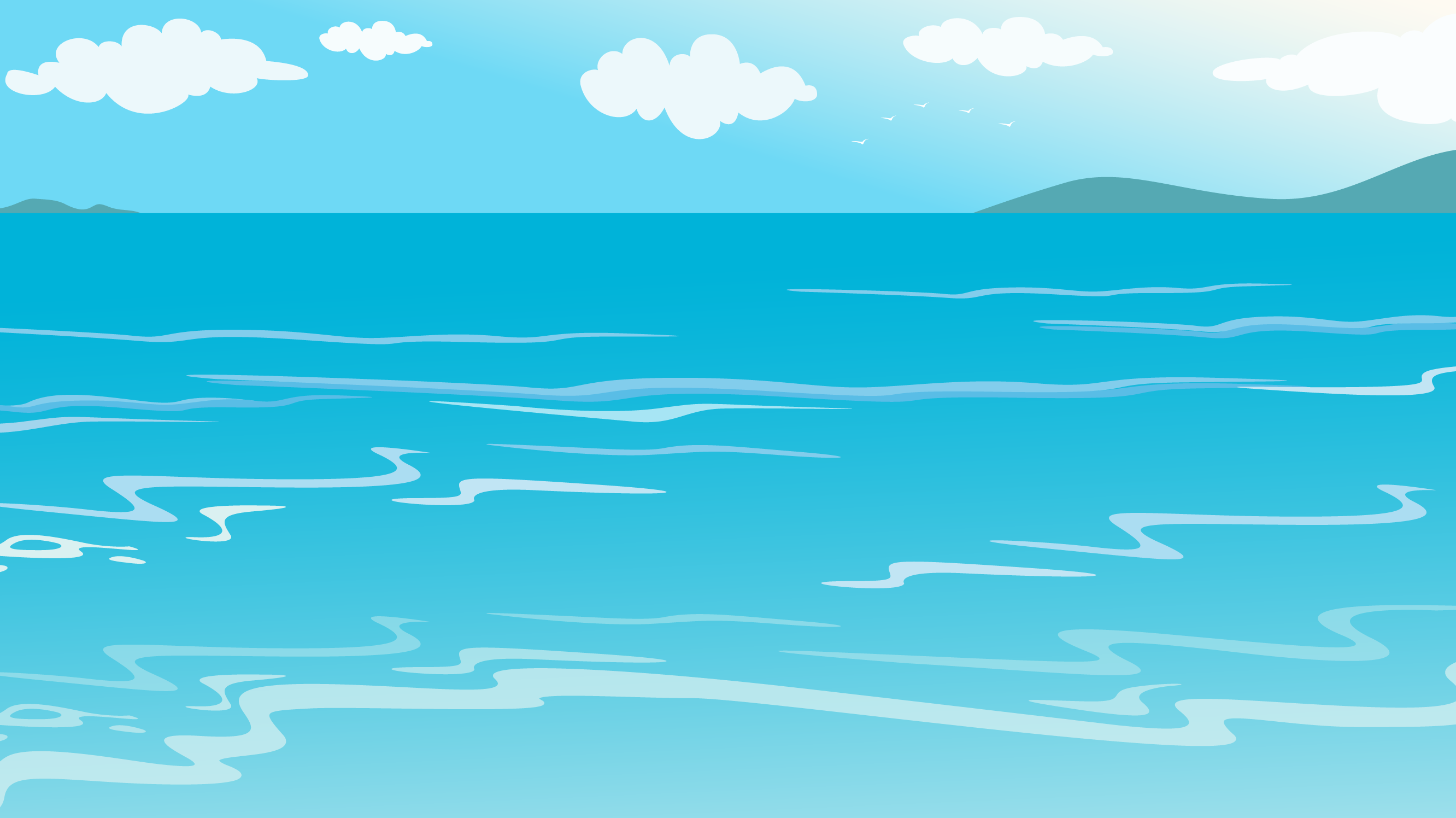 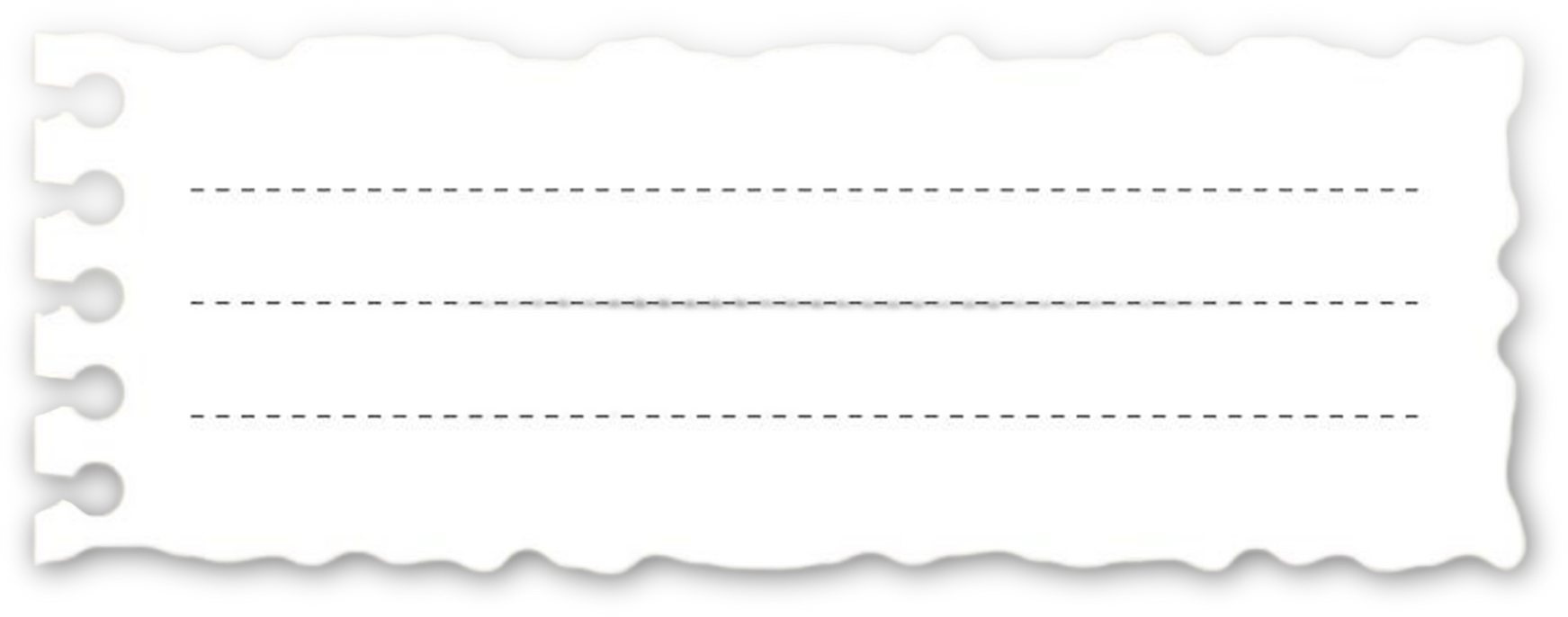 6 x 9 = ?
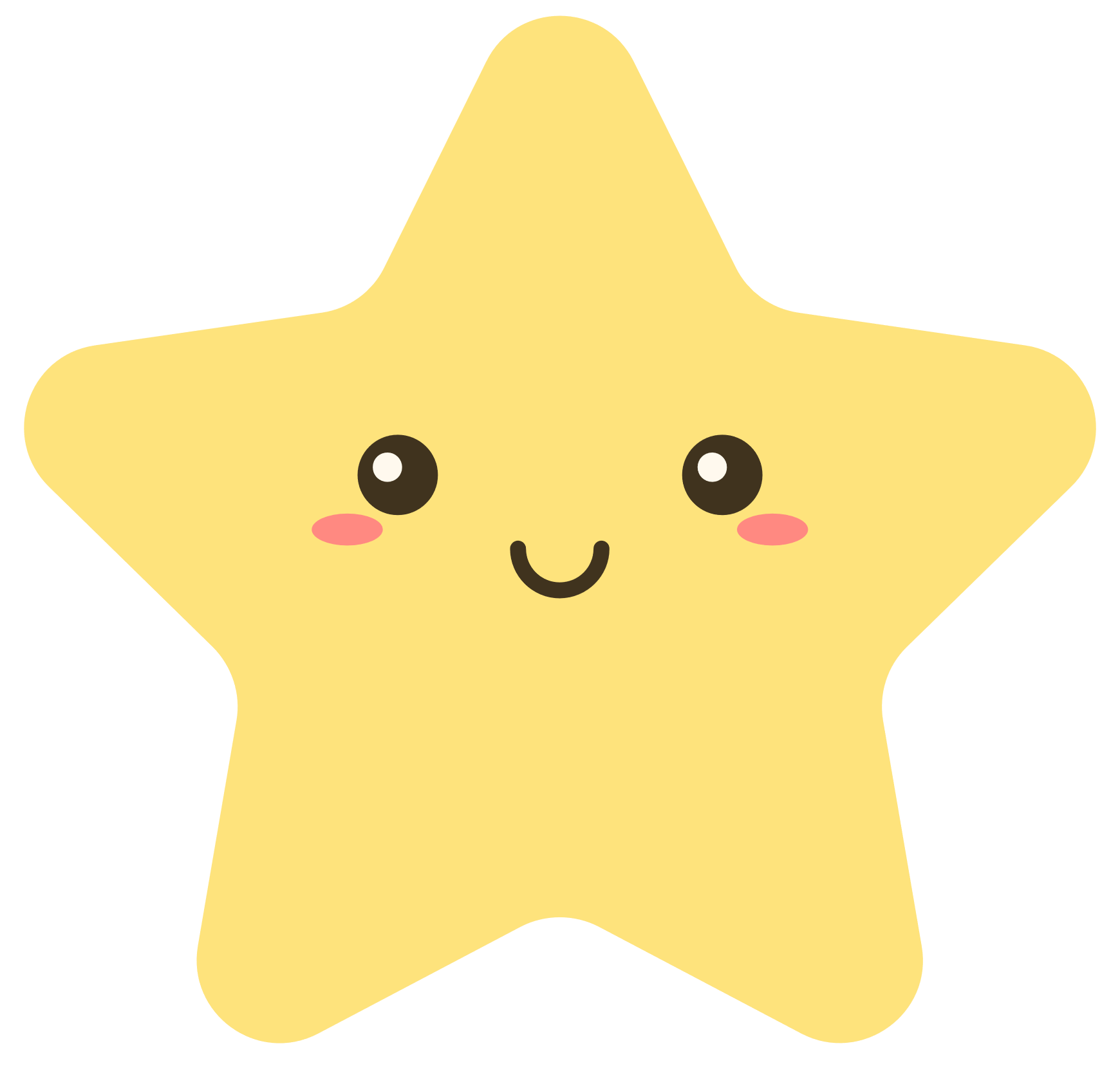 54
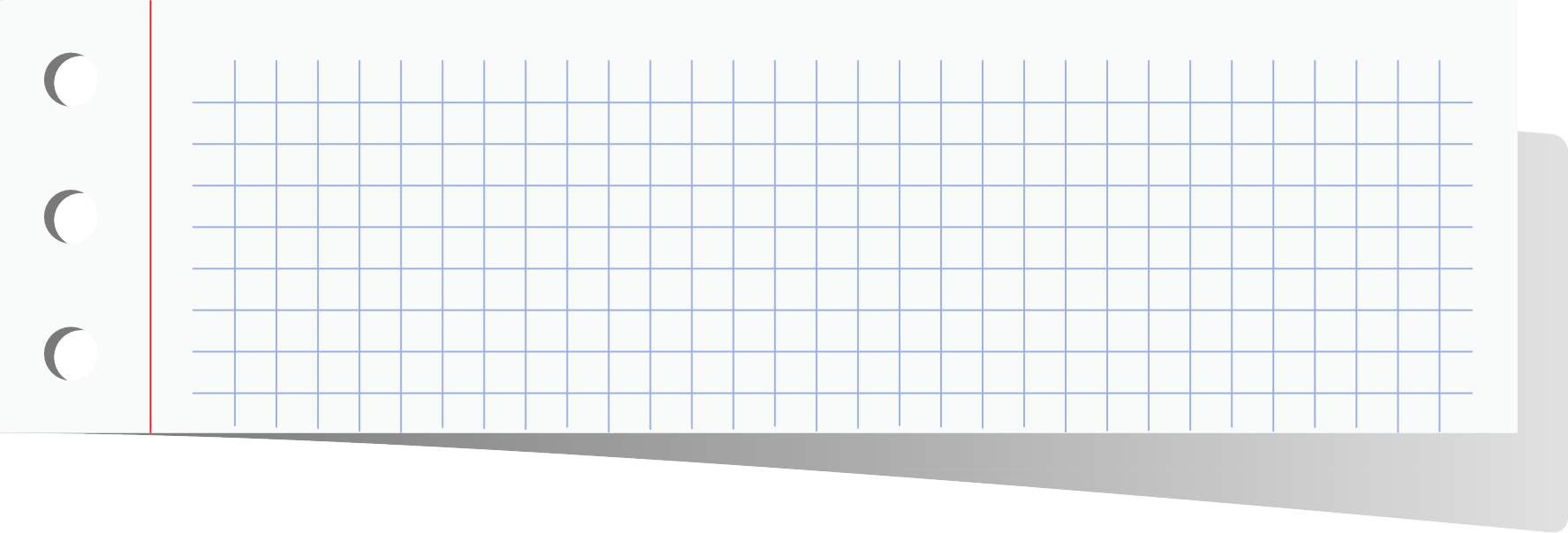 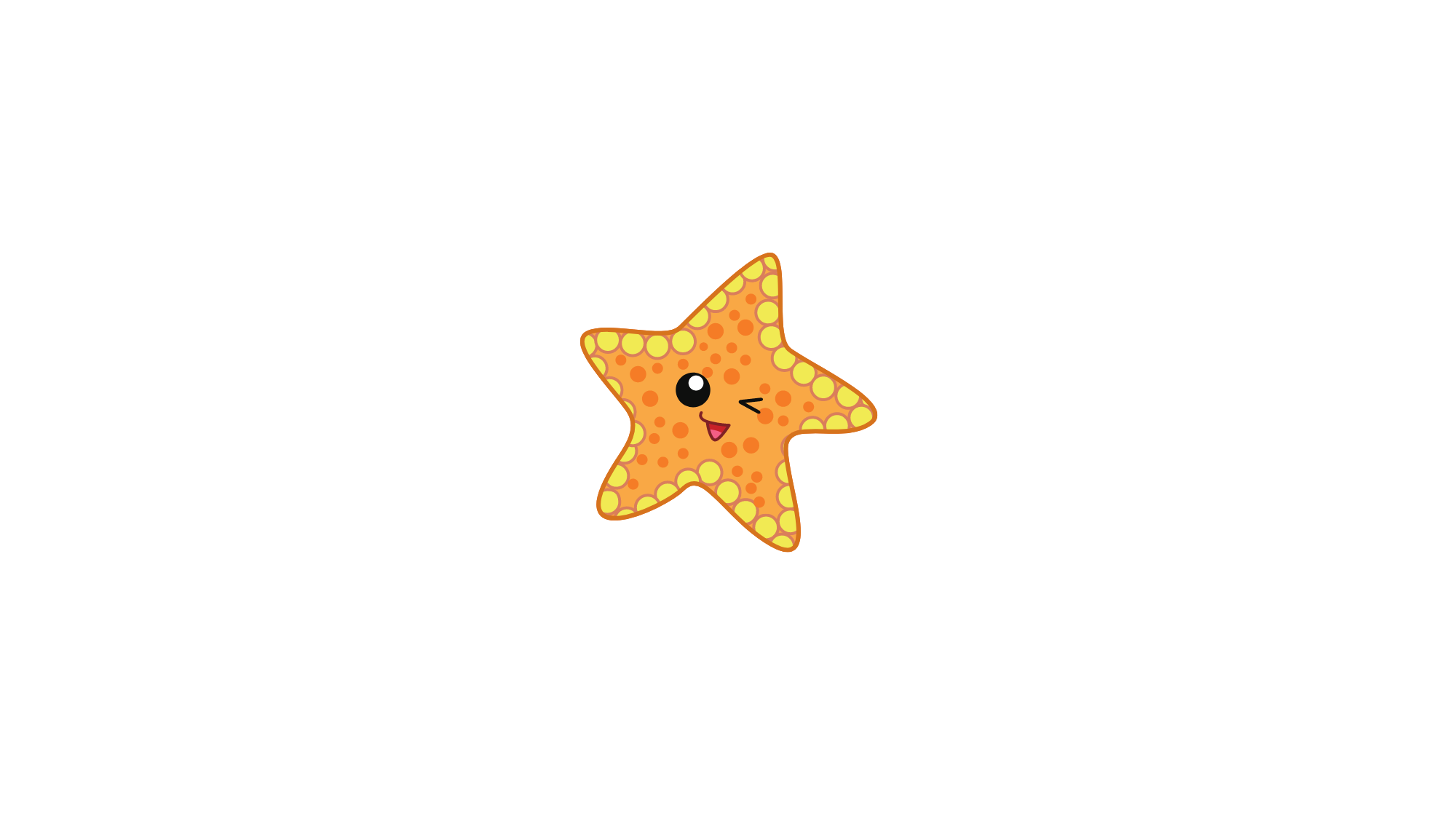 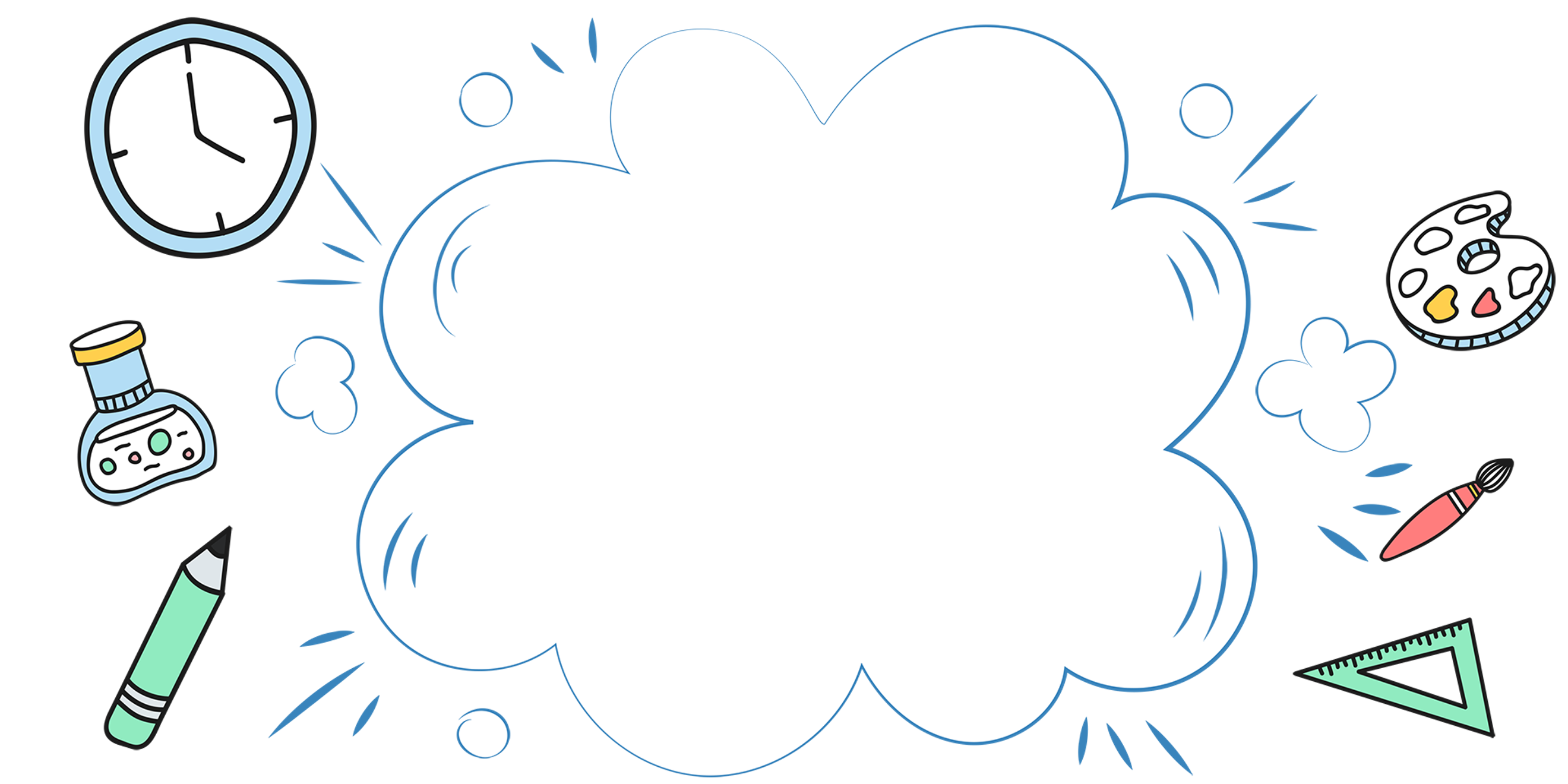 Khám phá
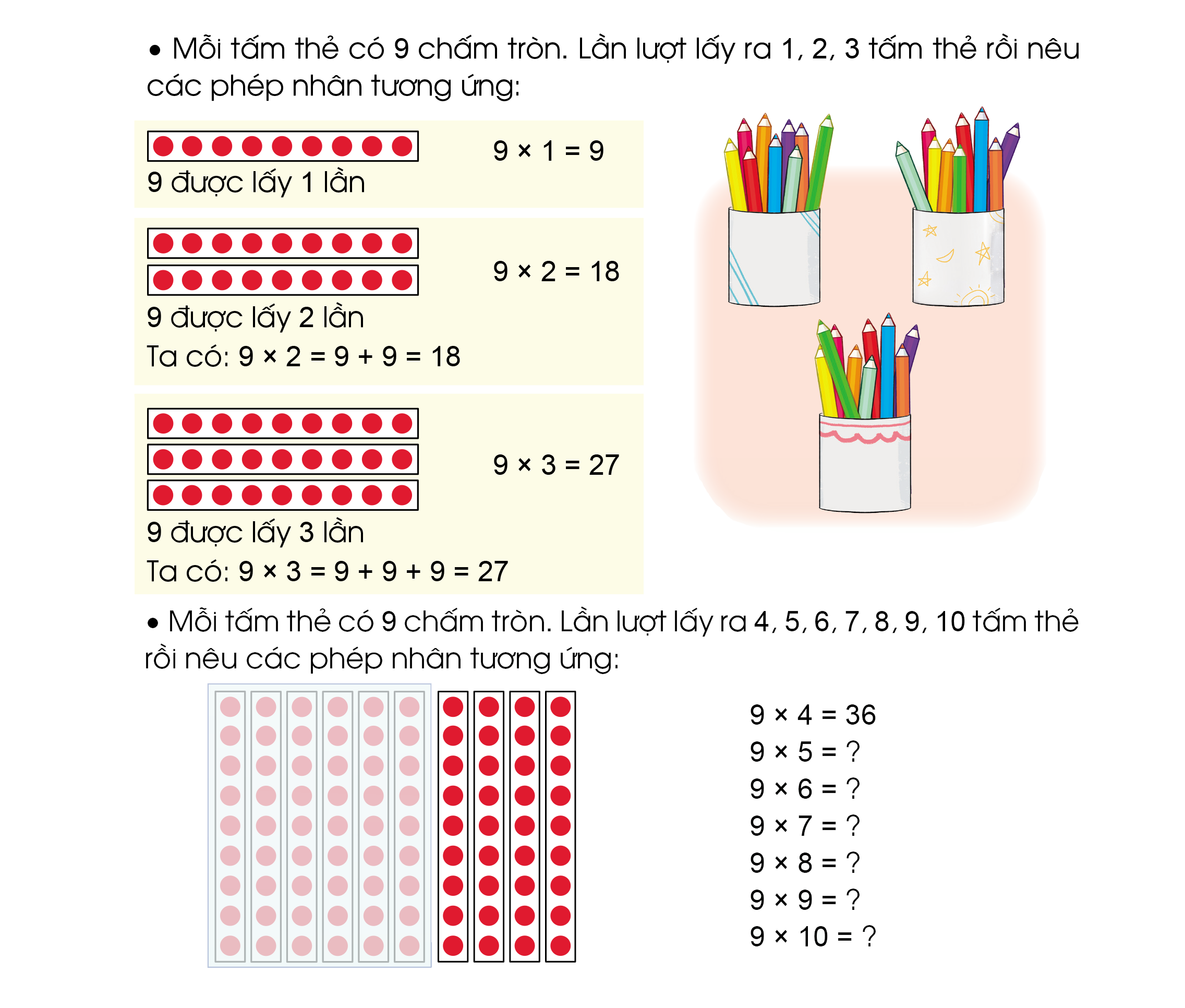 9
x
3
= ?
9 được lấy 1 lần
	9 x 1 = 9
9 được lấy 2 lần
Ta có: 9 x 2 =
9 + 9 = 18
9 x 2 = 18
9 được lấy 3 lần
Ta có: 9 x 3 = 9 + 9 + 9 = 27
9 x 3 = 27
9 x 4 = 36
?
9 x 5 = 45
9 x 6 = 54
?
9 x 7 = 63
?
9 x 8 = 72
?
?
9 x 9 = 81
?
9 x 10 = 90
BẢNG NHÂN 9
9 x 1 =  9		9 x 6 = 54 
9 x 2 = 18		9 x 7 = 63
9 x 3 = 27		9 x 8 = 72
9 x 4 = 36		9 x 9 = 81
9 x 5 = 45		9 x 10 = 90
Đây là 
bảng nhân 9
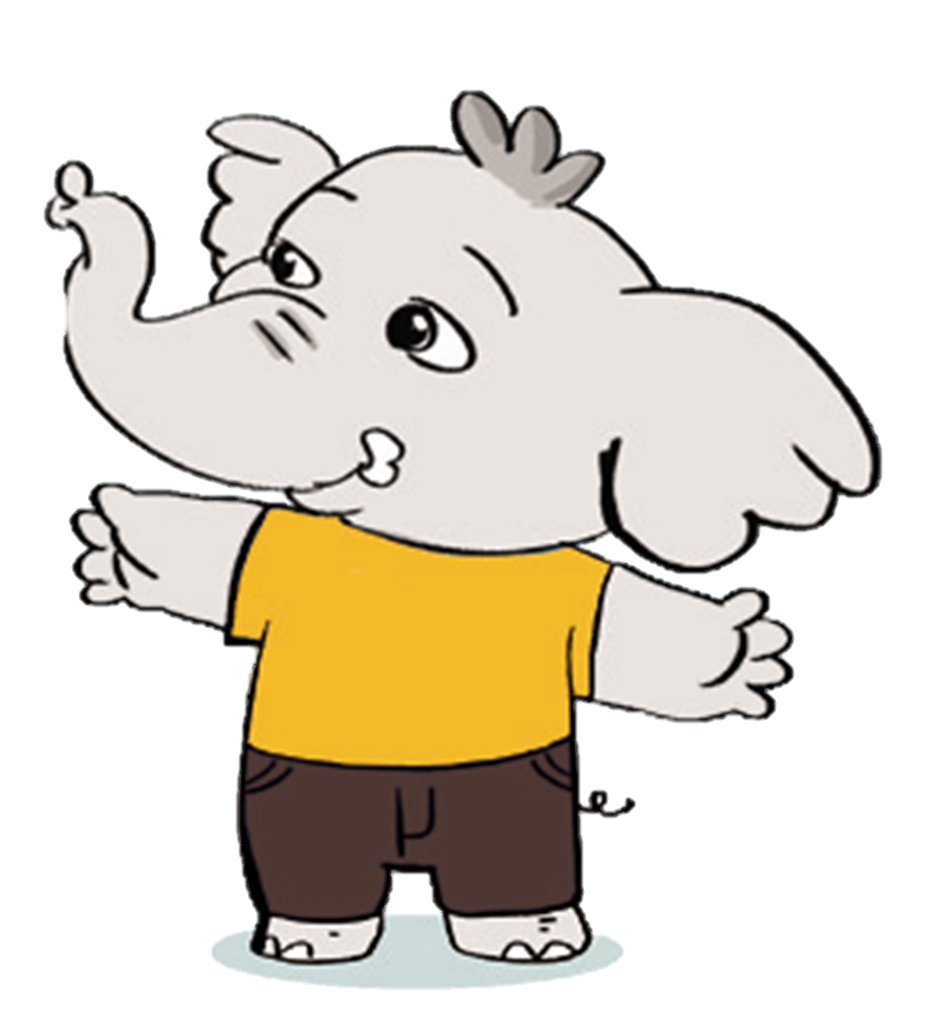 BẢNG NHÂN 9
	9 x 1 = 9			9 x 6 = 54 
	9 x 2 = 18		9 x 7 = 63
	9 x 3 = 27		9 x 8 = 72
	9 x 4 = 36		9 x 9 = 81
	9 x 5 = 45		9 x 10 = 90
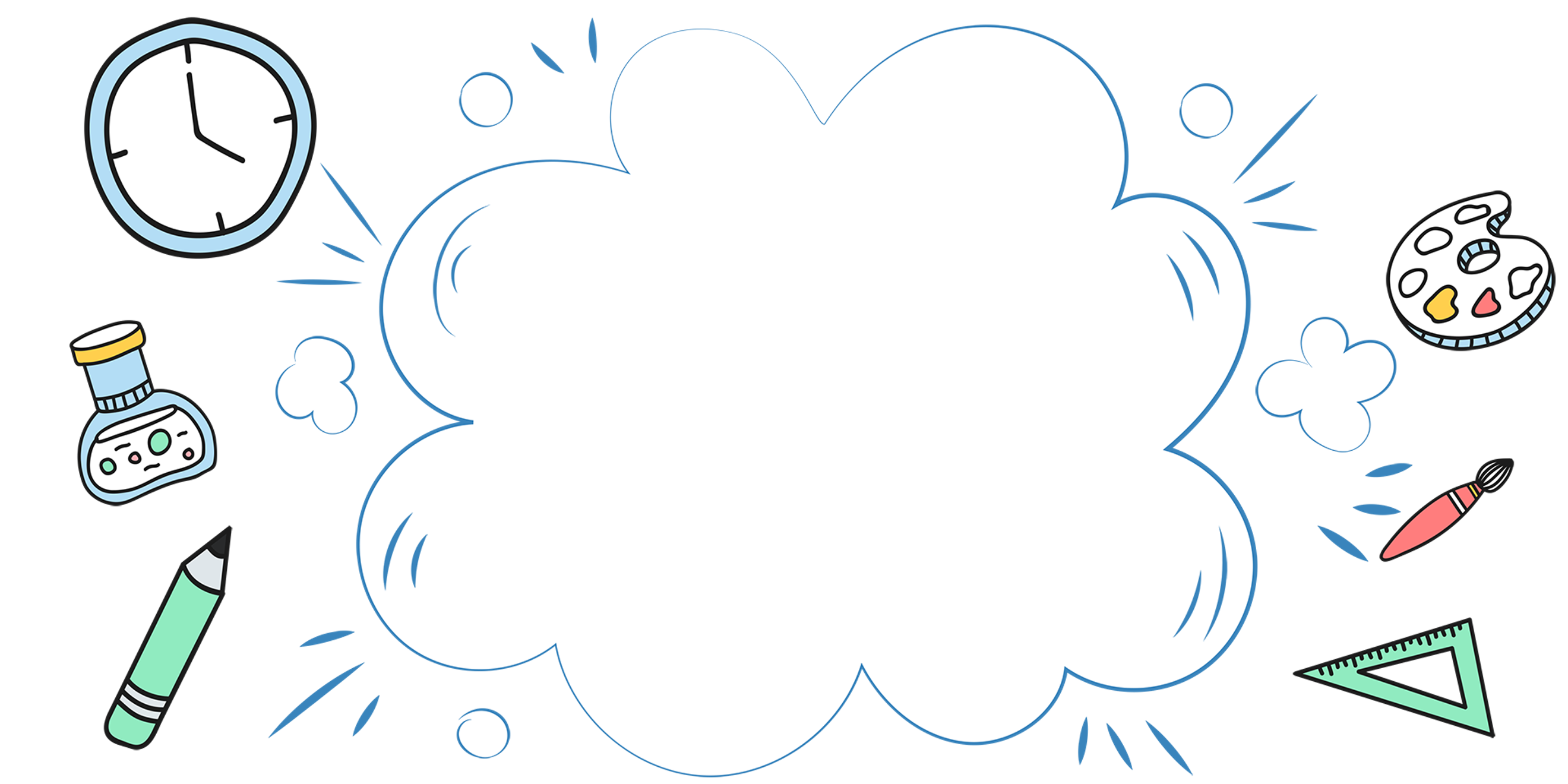 Luyện tập
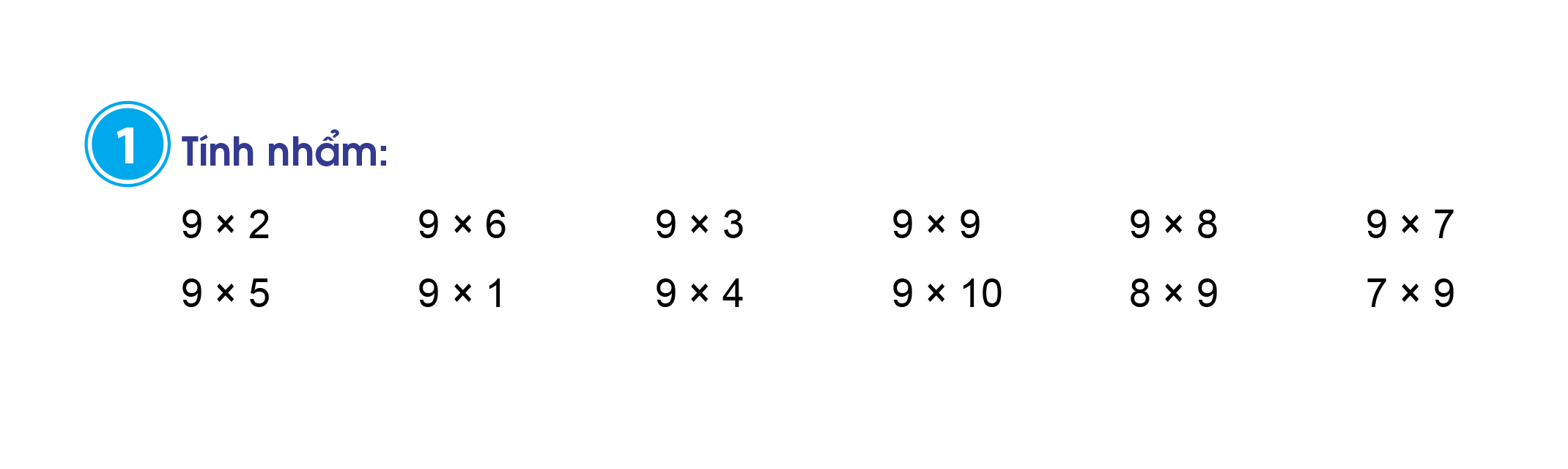 = 27
= 18
= 54
= 36
= 45
= 9
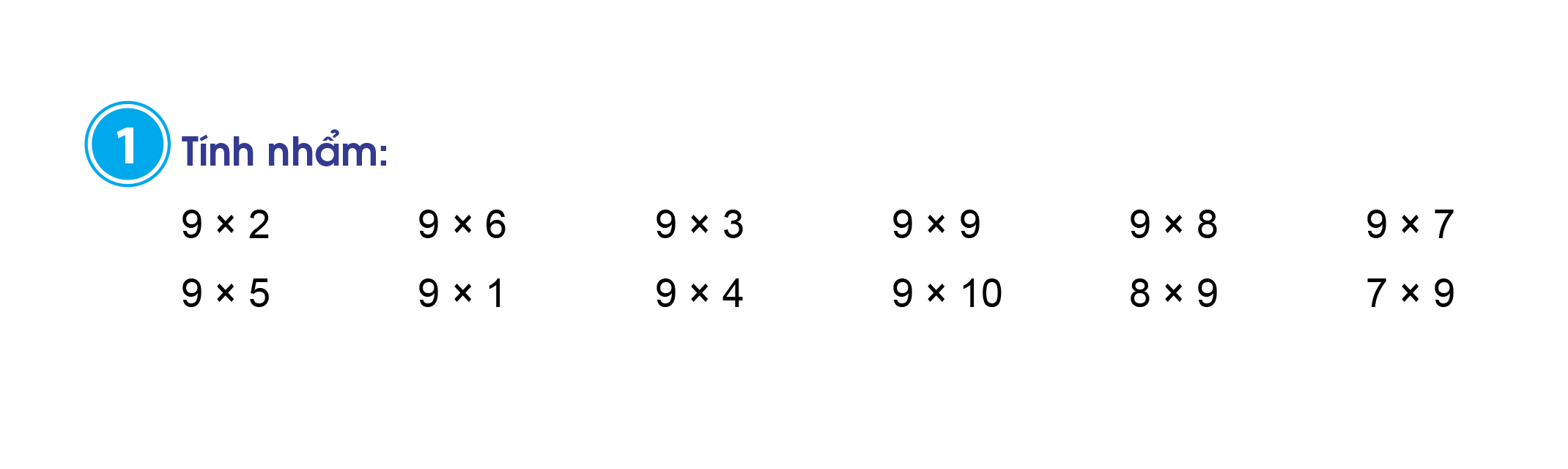 = 63
= 72
= 81
= 90
= 63
= 72
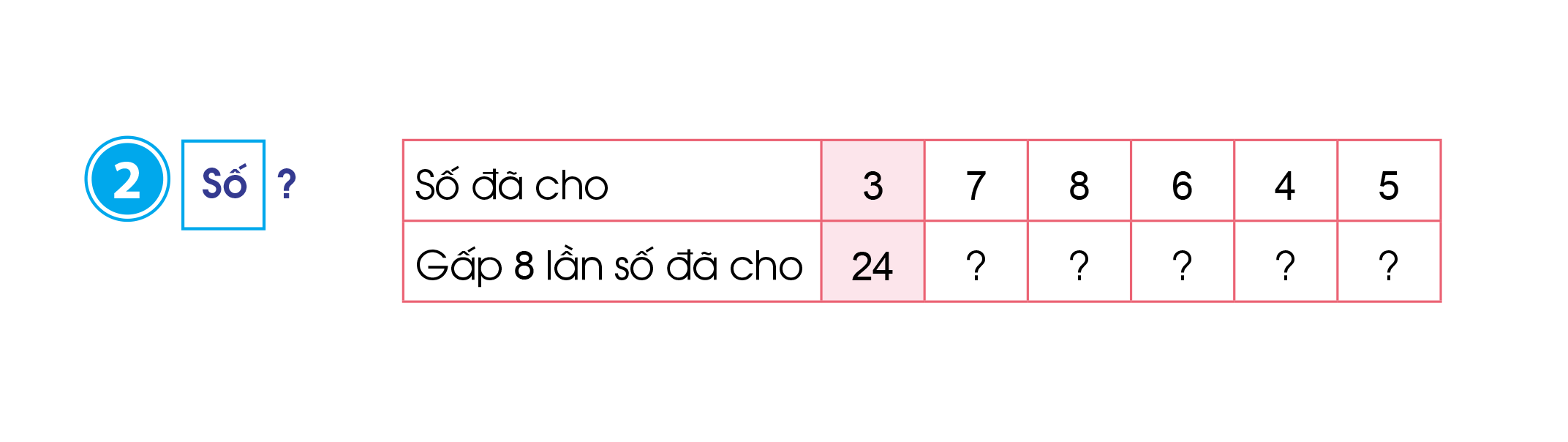 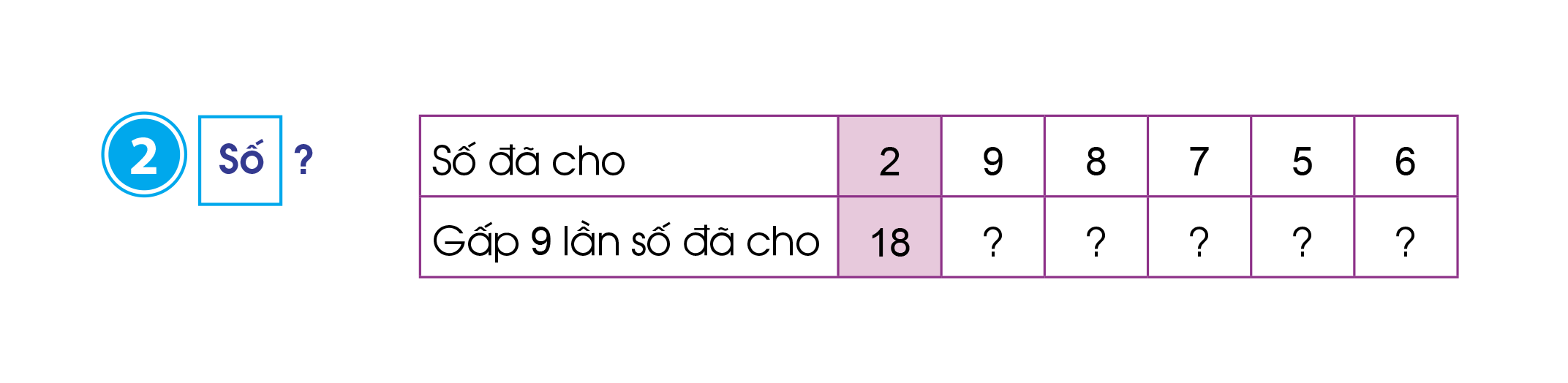 Số đã cho
54
81
72
63
45
Gấp số đã cho lên 9 lần
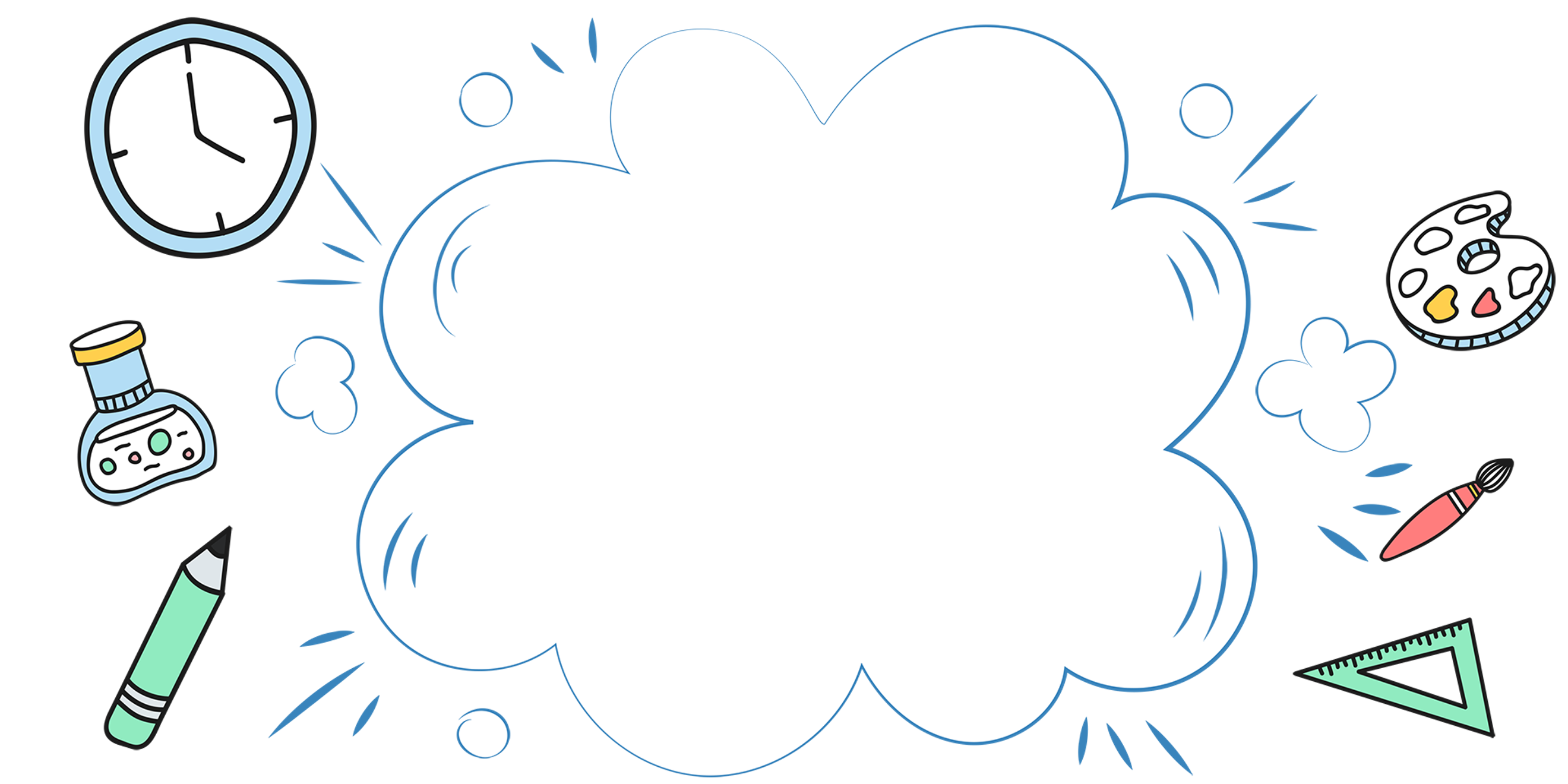 Vận dụng
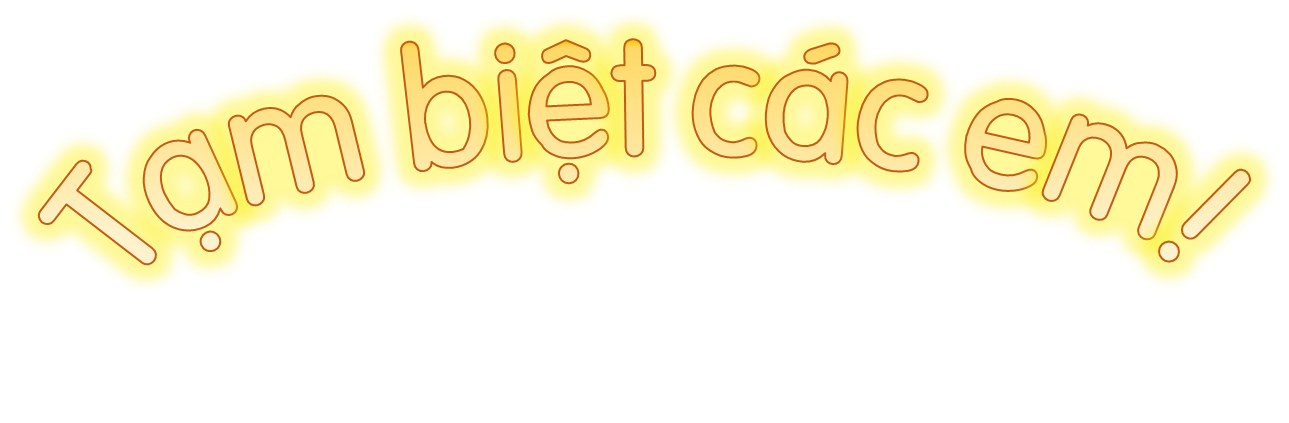 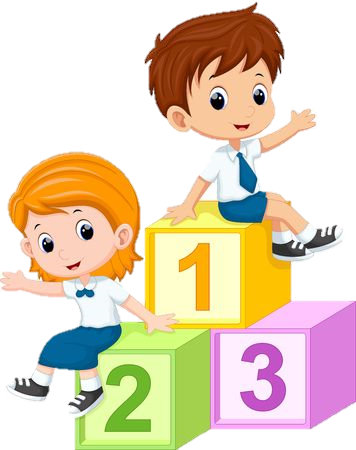 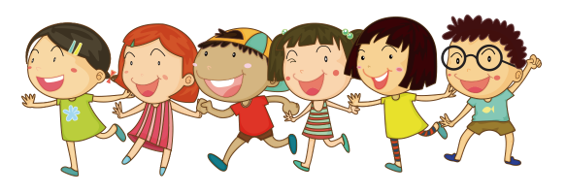